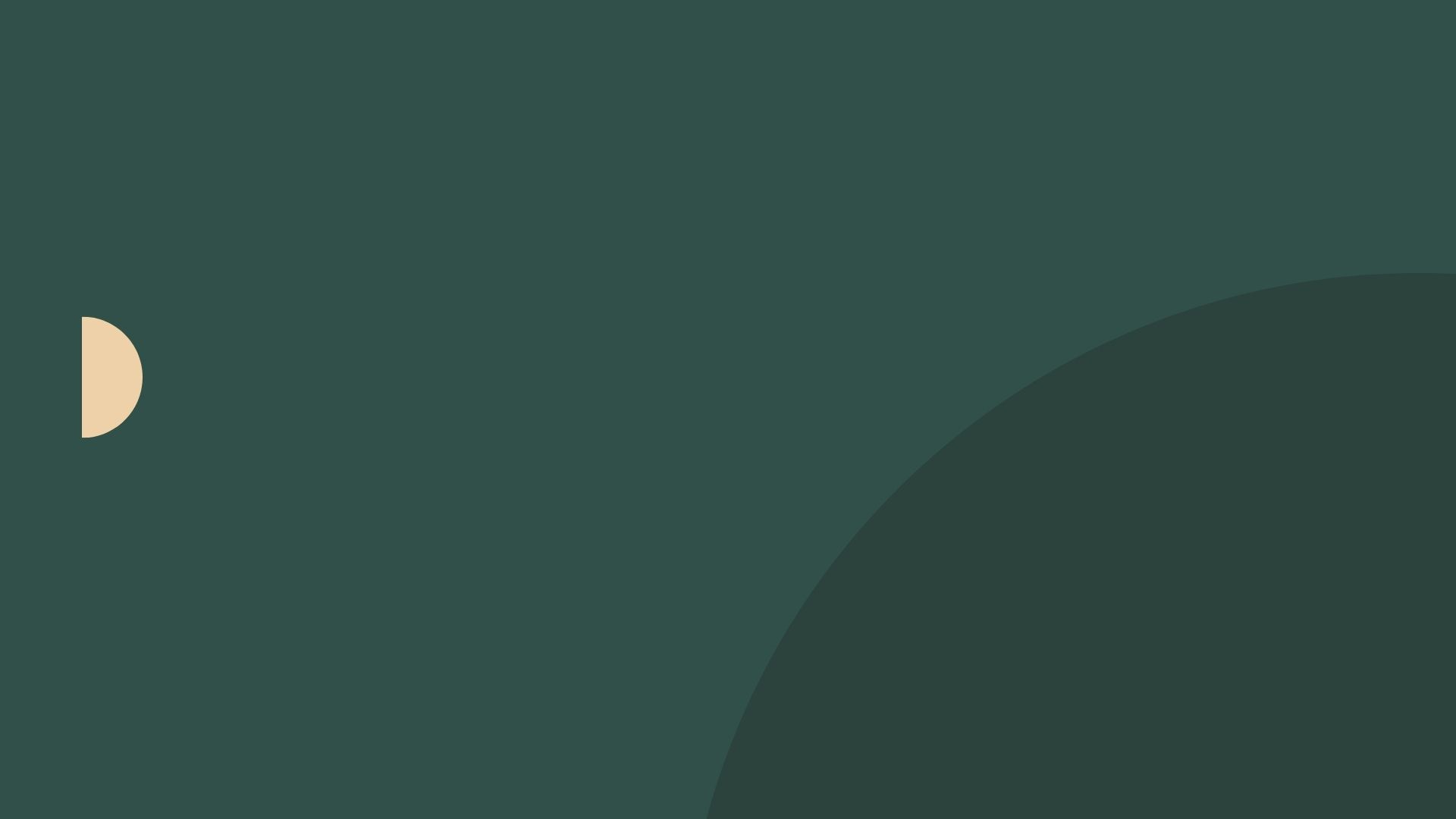 Пролапс тазовых органов.Слинговые операции.
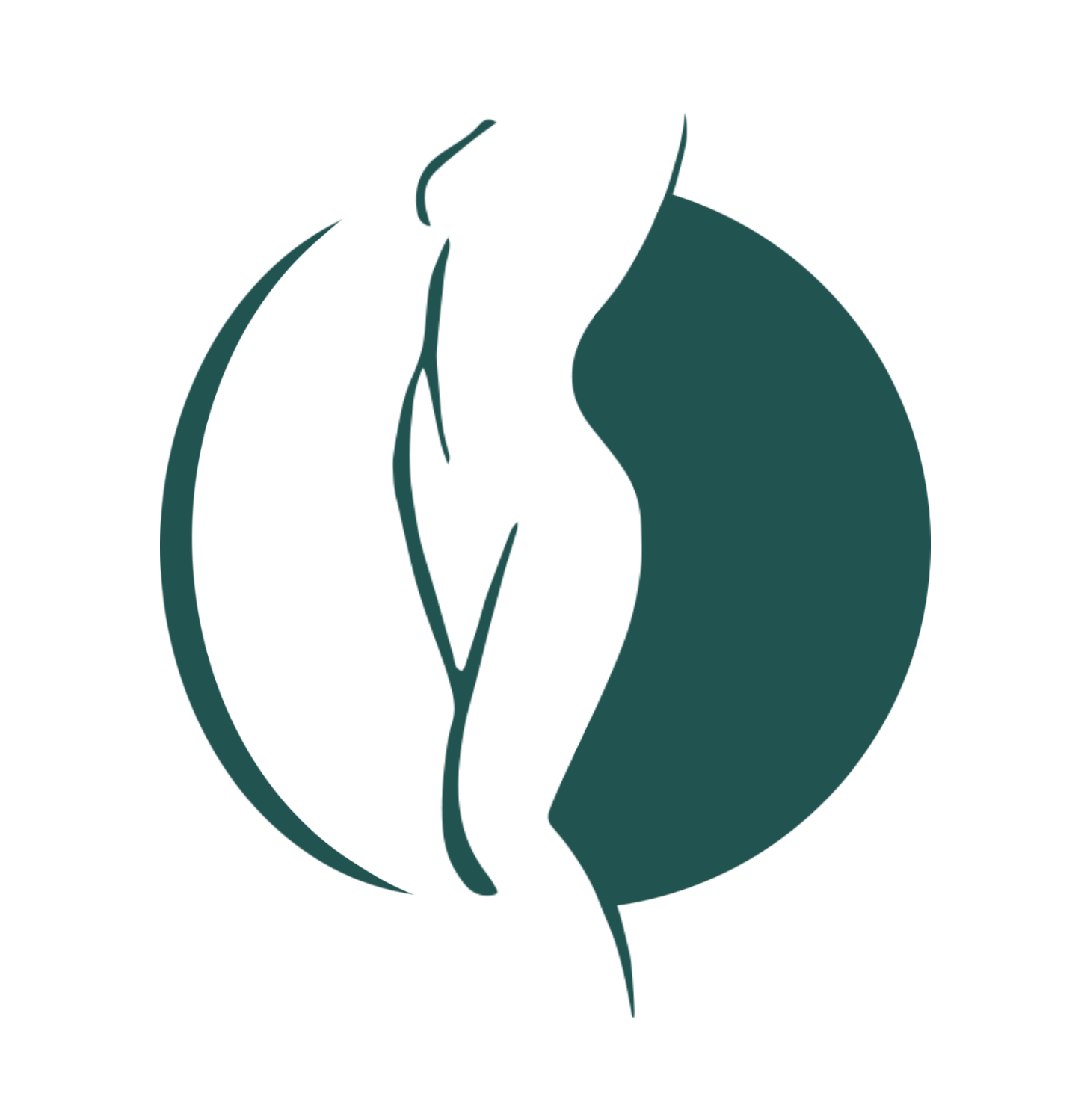 Выполнила: Ковшина Кристина Игоревна - ординатор 1 года обучения кафедры Акушерства и гинекологии ИПО.
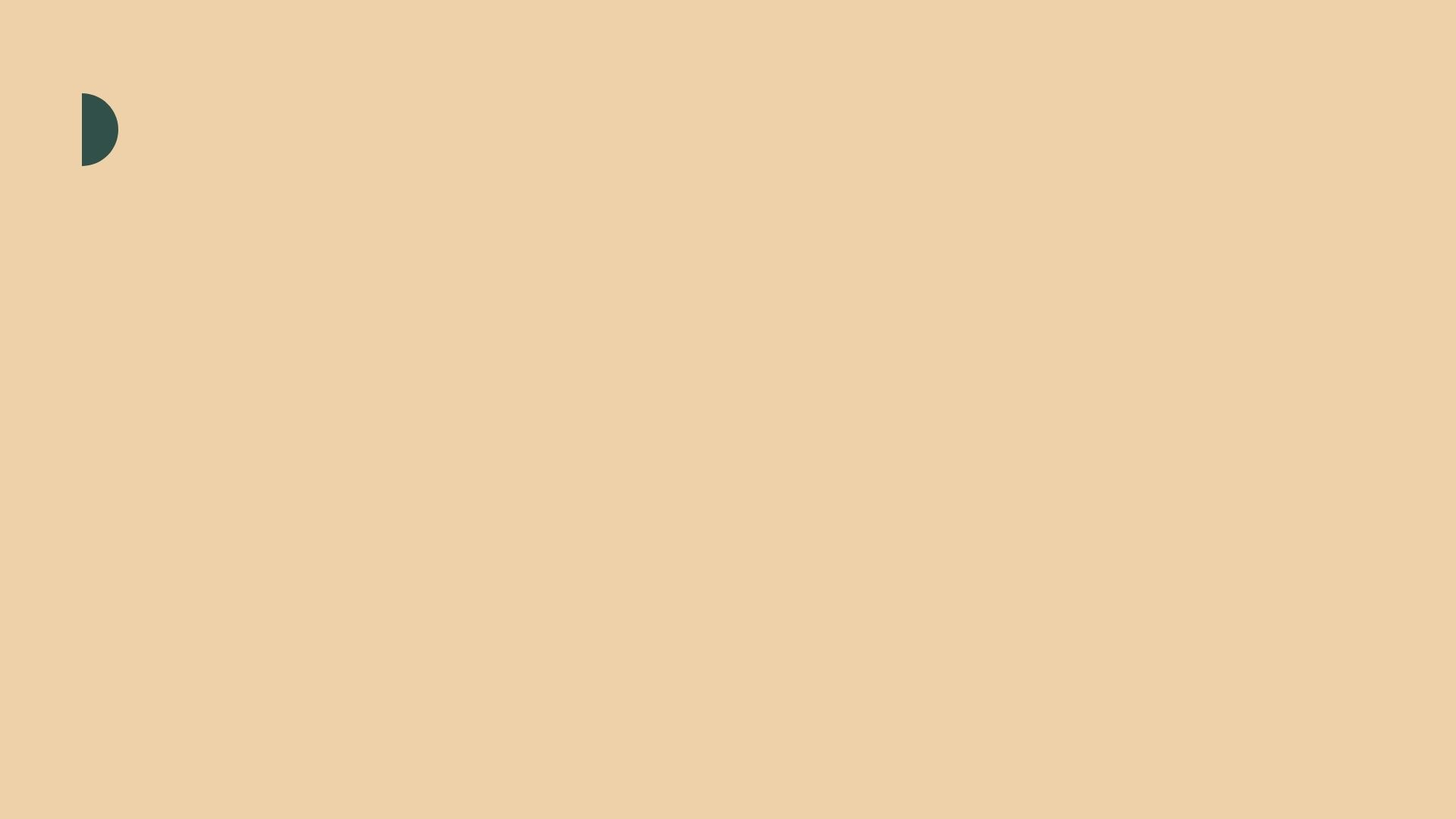 Содержание
1.
2.
3.
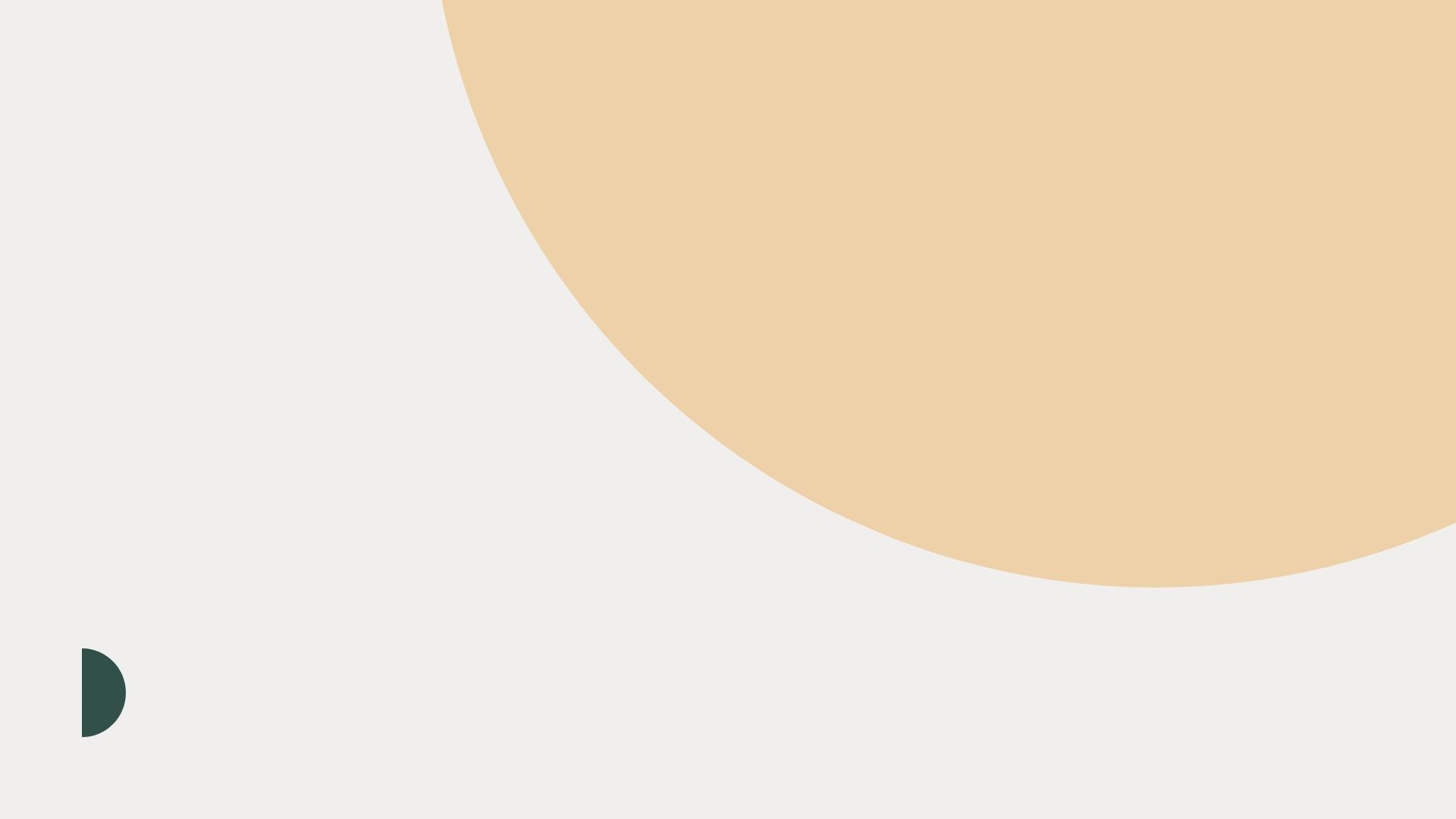 Введение
Пролапс тазовых органов сопровождается различными симптомами со стороны мочевых путей, включающими не только недержание мочи, но и другие расстройства мочеиспускания, коррекцию которых должны осуществлять подготовленные специалисты. 
  В России накоплен большой опыт лечения данной категории пациенток. Улучшение результатов лечения связано с непрерывным осмыслением вновь предлагаемых оперативных пособий и стандартизацией их выполнения, а также обобщением накопленного опыта. 
  Направления диагностики и лечения пролапса тазовых органов традиционно разрабатываются совместно гинекологами, урологами, проктологами, нейрофизиологами и специалистами-психологами.
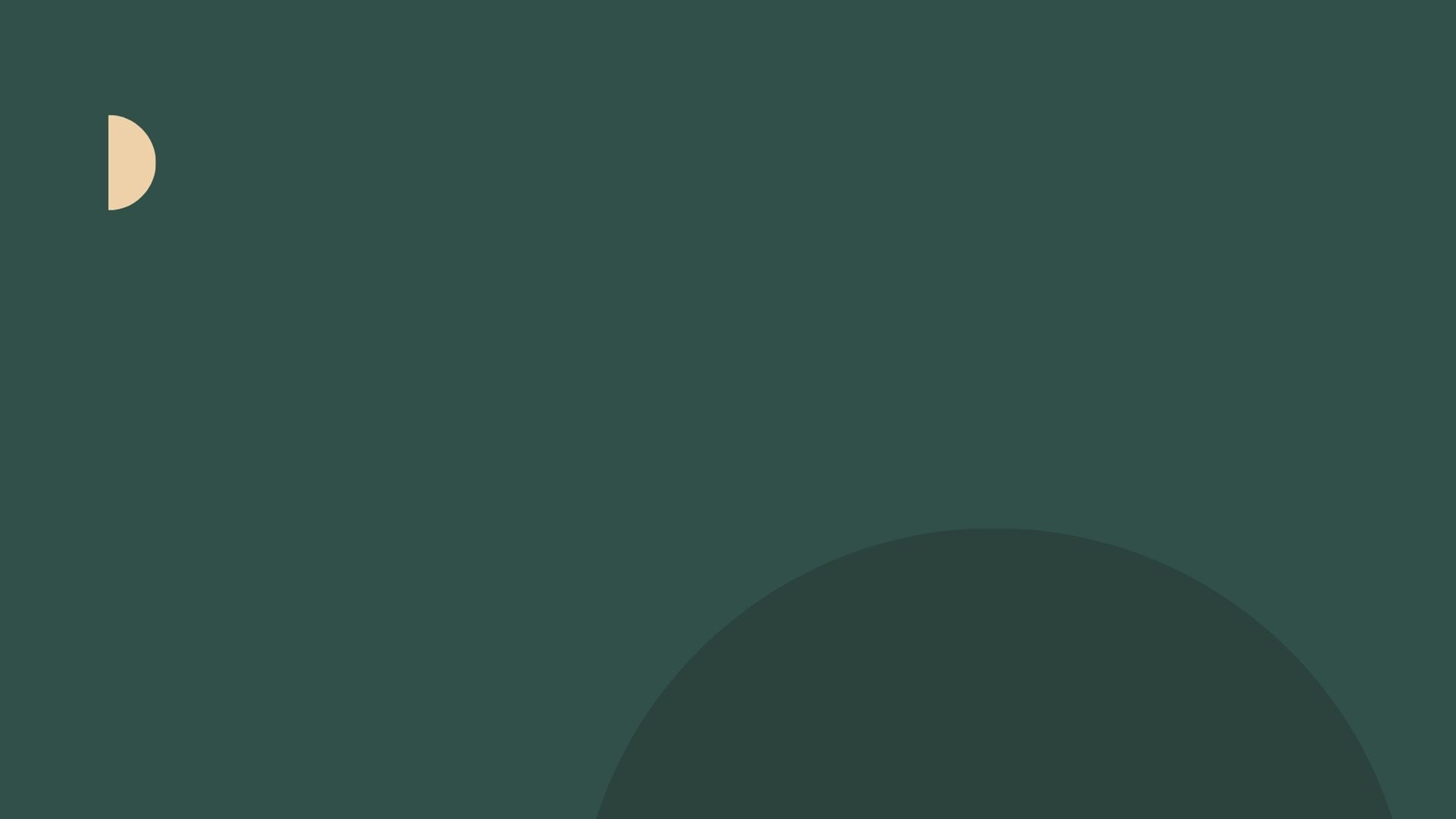 Эпидемиология
Пролапс тазовых органов (ПТО) – синдром опущения тазового дна и органов малого таза изолированно или в сочетании, который крайне негативно отражается на качестве жизни пациенток. Согласно мировым данным от 2,9 до 53 % женщин отмечают те или иные проявления ПТО. До 47 % больных пролапсом тазовых органов – это женщины трудоспособного возраста. 
  По данным исследования Women, s Health Initiative Study, среди 16 616 женщин перименопаузального возраста частота выявления маточного пролапса составила 14,2 %, цистоцеле – 34,3 %, ректоцеле – 18,6 %. В большинстве случаев ПТО протекает практически бессимптомно, что свидетельствует о его большей распространенности в популяции.
  Однако при наличии симптомов ПТО каждая 5-я женщина имеет риск быть прооперированной к 80 годам по поводу ПТО либо недержания мочи.
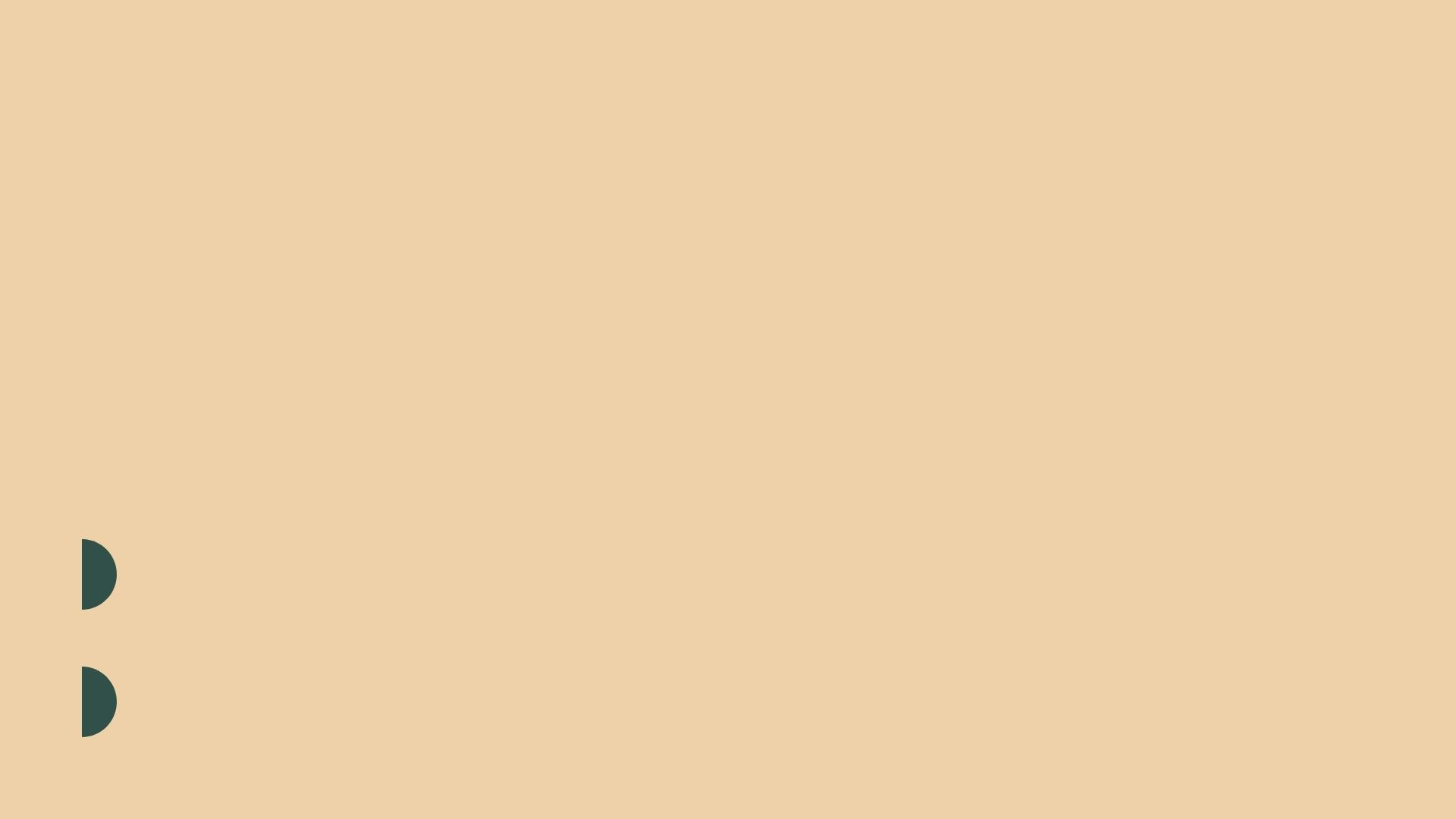 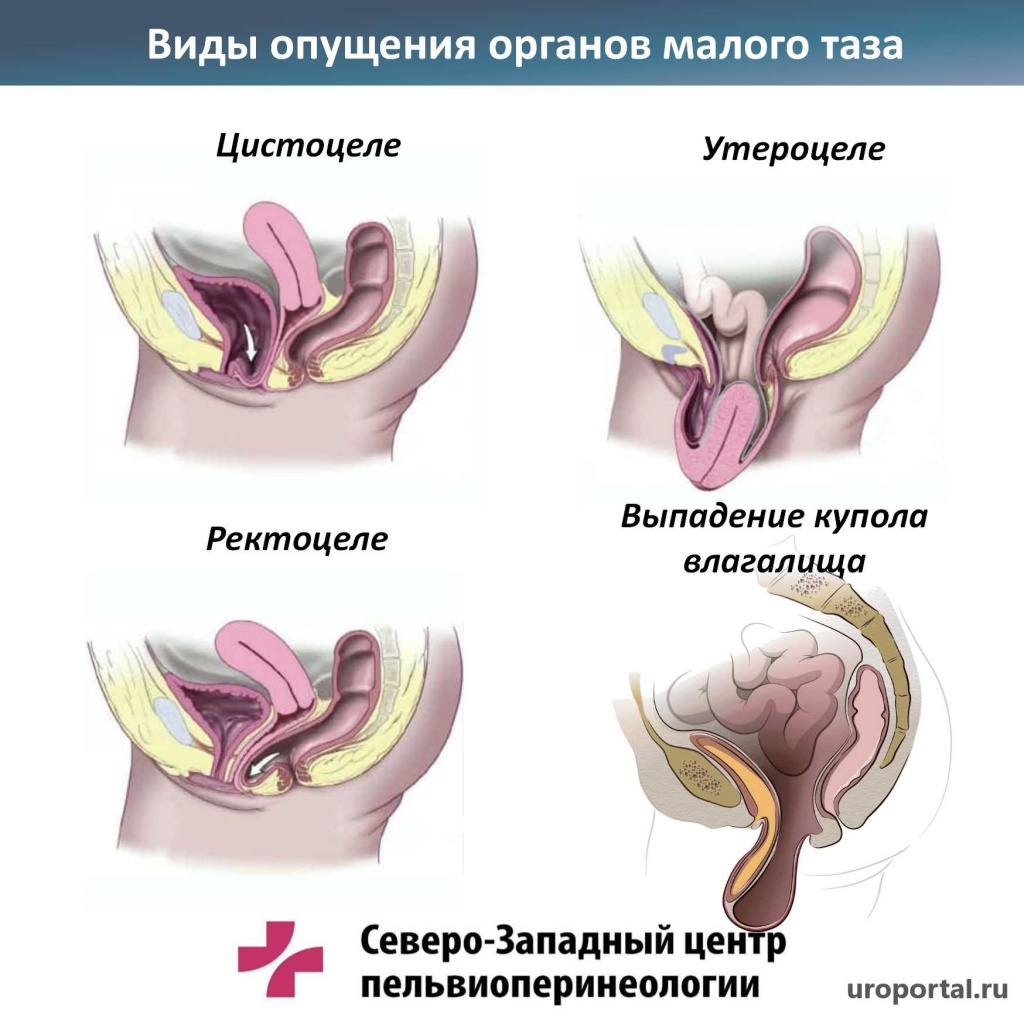 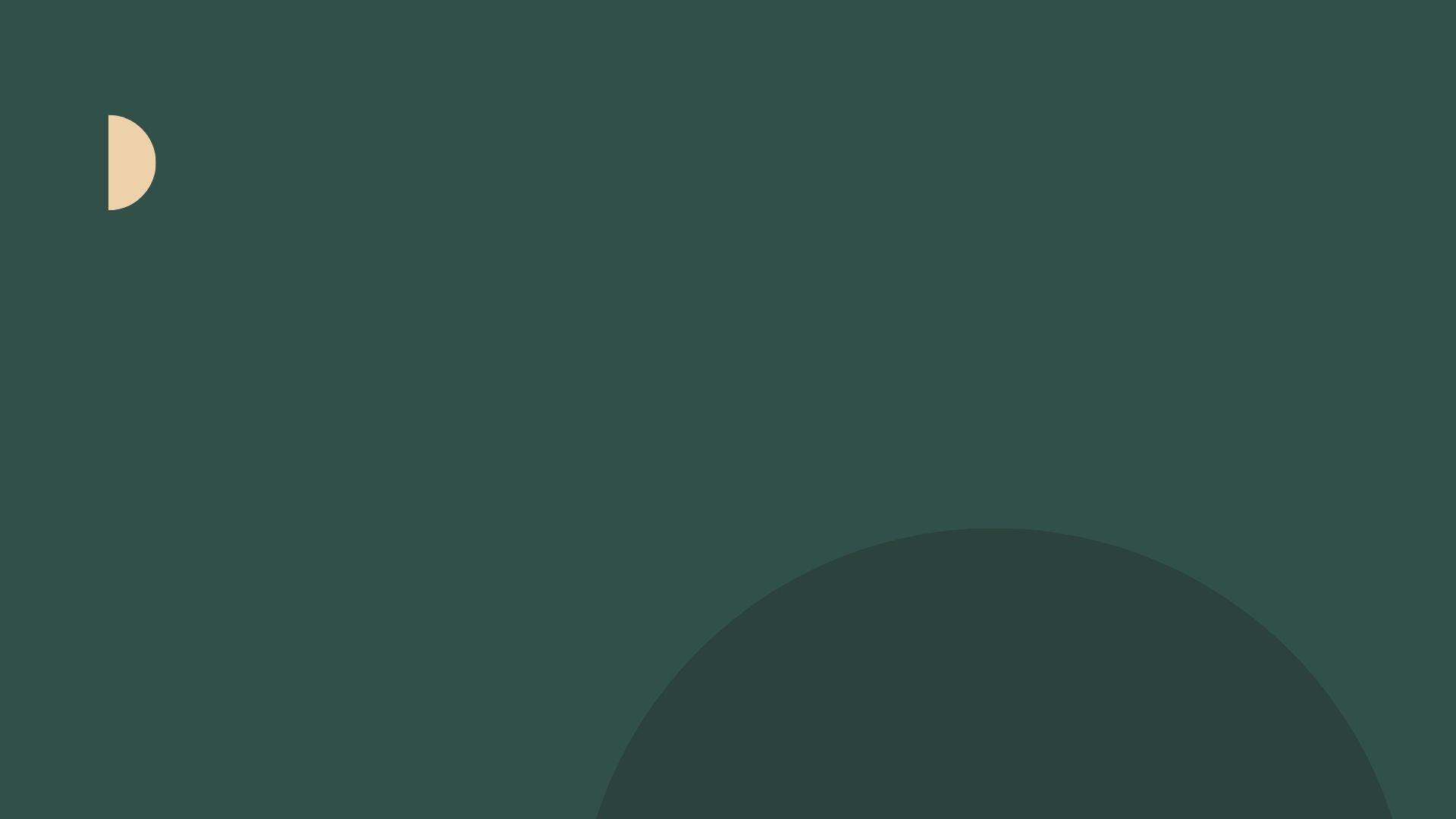 Этиология и патогенез пролапсатазовых органов
Этиология тазовых расстройств, в частности ПТО и недержания мочи при напряжении (НМПН), носит многофакторный характер. R. C. Bump и P. A. Norton первыми описали комплексную модель развития тазовых дисфункций, демонстрирующую возможную связь факторов риска развития данной патологии, разделив все факторы на предрасполагающие, инициирующие, способствующие и декомпенсирующие.
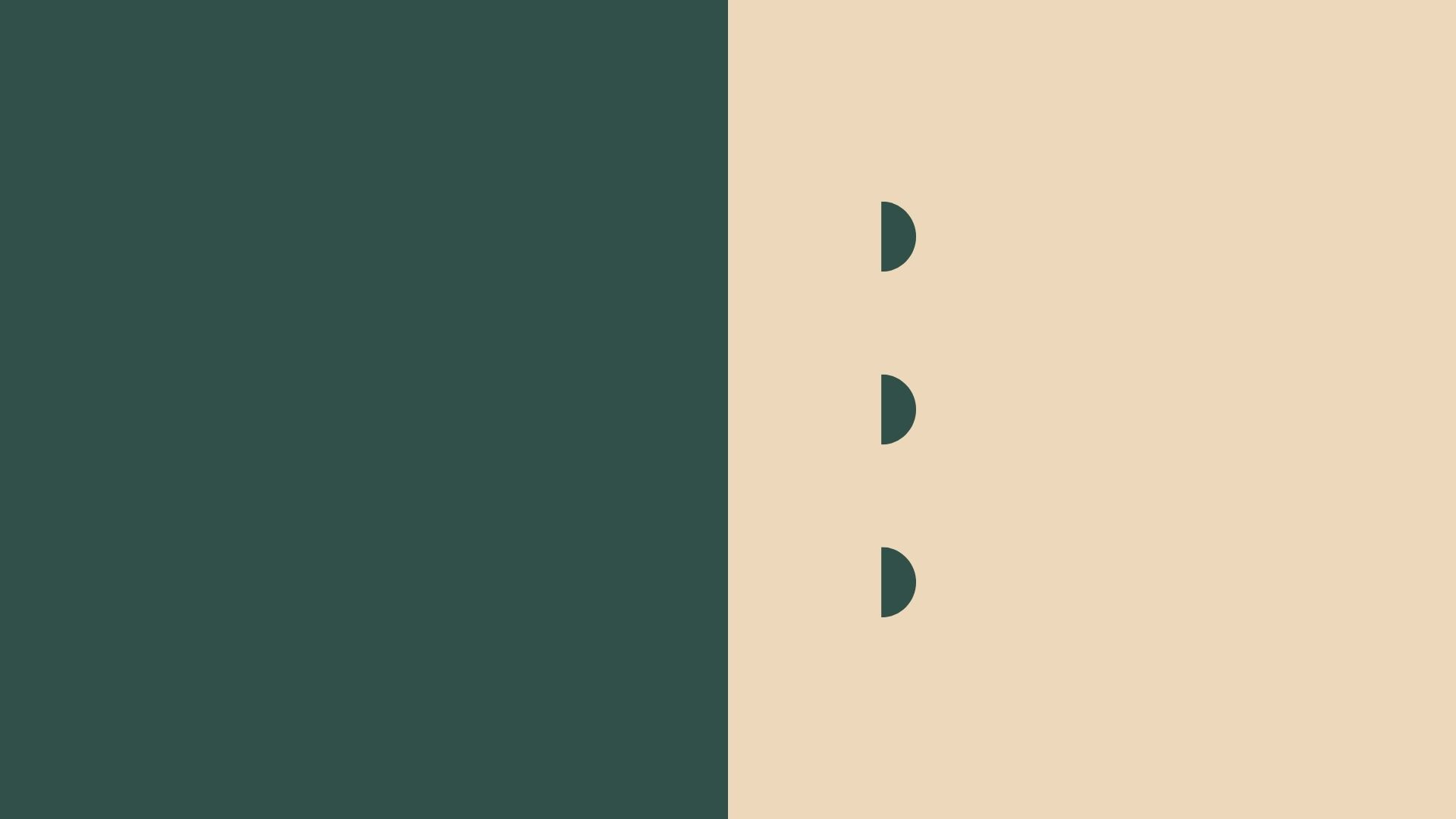 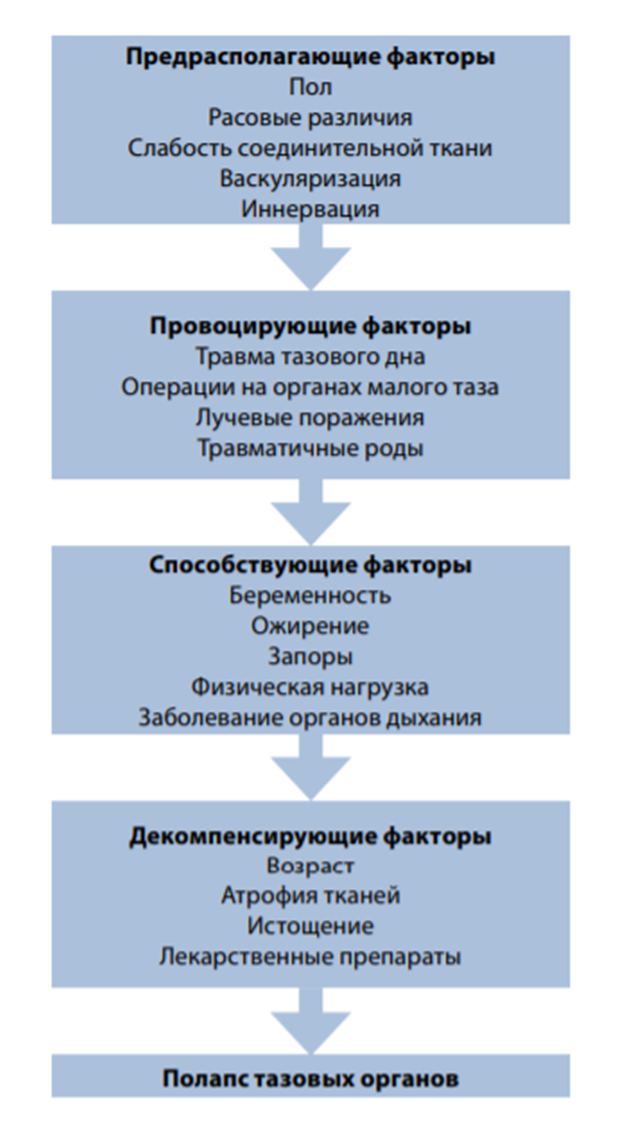 Факторы риска развития ПТО
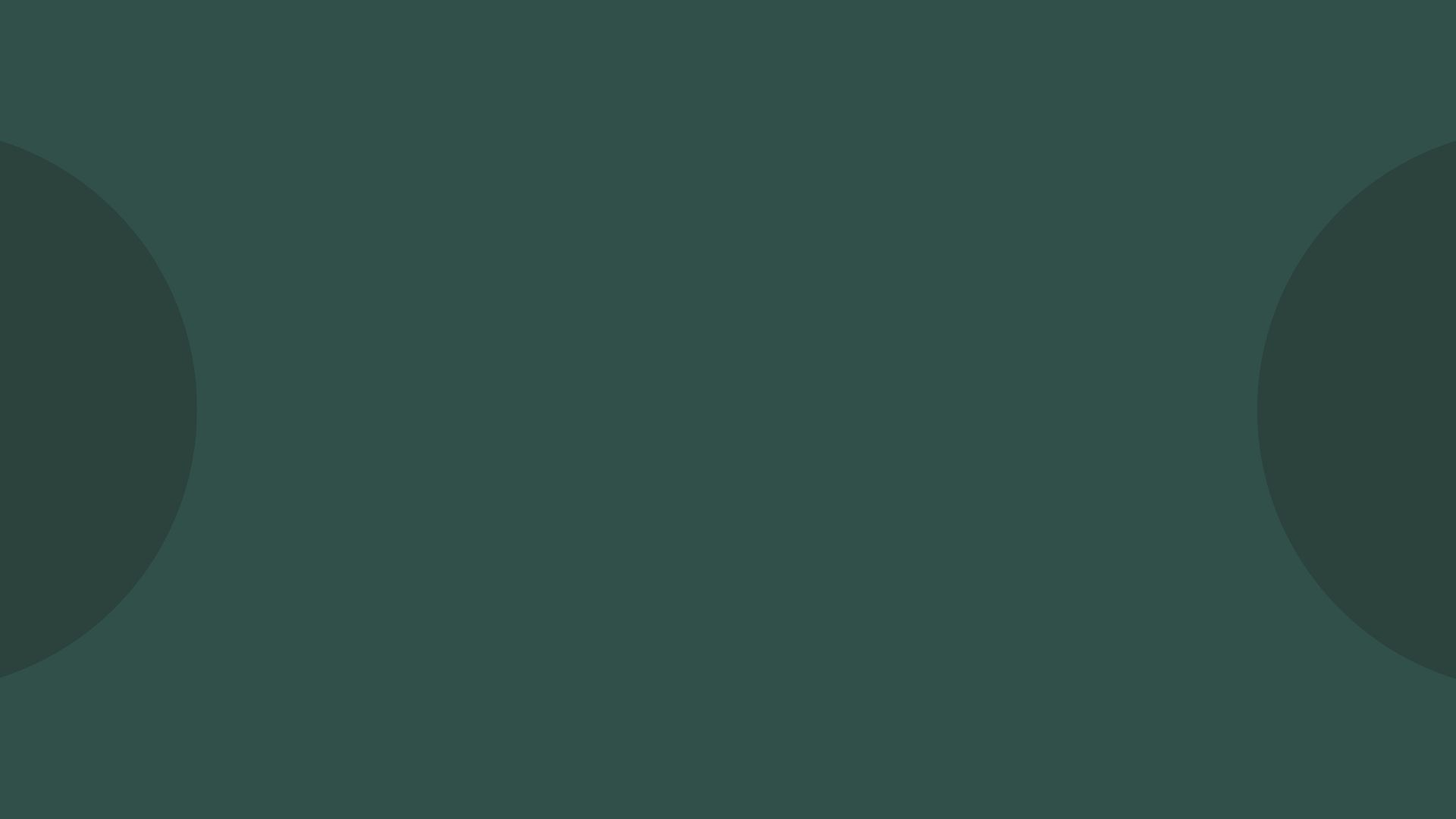 Анатомия поддерживающего и фиксирующего аппарата тазового дна
Поддерживающий аппарат тазового дна согласно J.O. DeLancey и соавт. представлен тремя уровнями. Первый уровень представляет собой комплекс кардинально-маточных связок и пубоцервикальной фасции, обеспечивающий прикрепление шейки матки и сводов влагалища к крестцу и боковым стенкам таза. При нарушении либо ослаблении поддержки данного комплекса возникает опущение матки и верхней трети влагалища, а также купола влагалища после гистерэктомии. Второй уровень представлен фасцией сухожильной дуги таза, перивезикальной и периуретральной фасцией, пубоуретральными и уретротазовыми связками, ректовагинальной фасцией, покрывающей мышцу-леватор ануса, и обеспечивает поддержку средней части влагалища. В случае дефекта данного уровня развиваются цистоцеле, уретроцеле, ректоцеле, энтероцеле, НМПН.
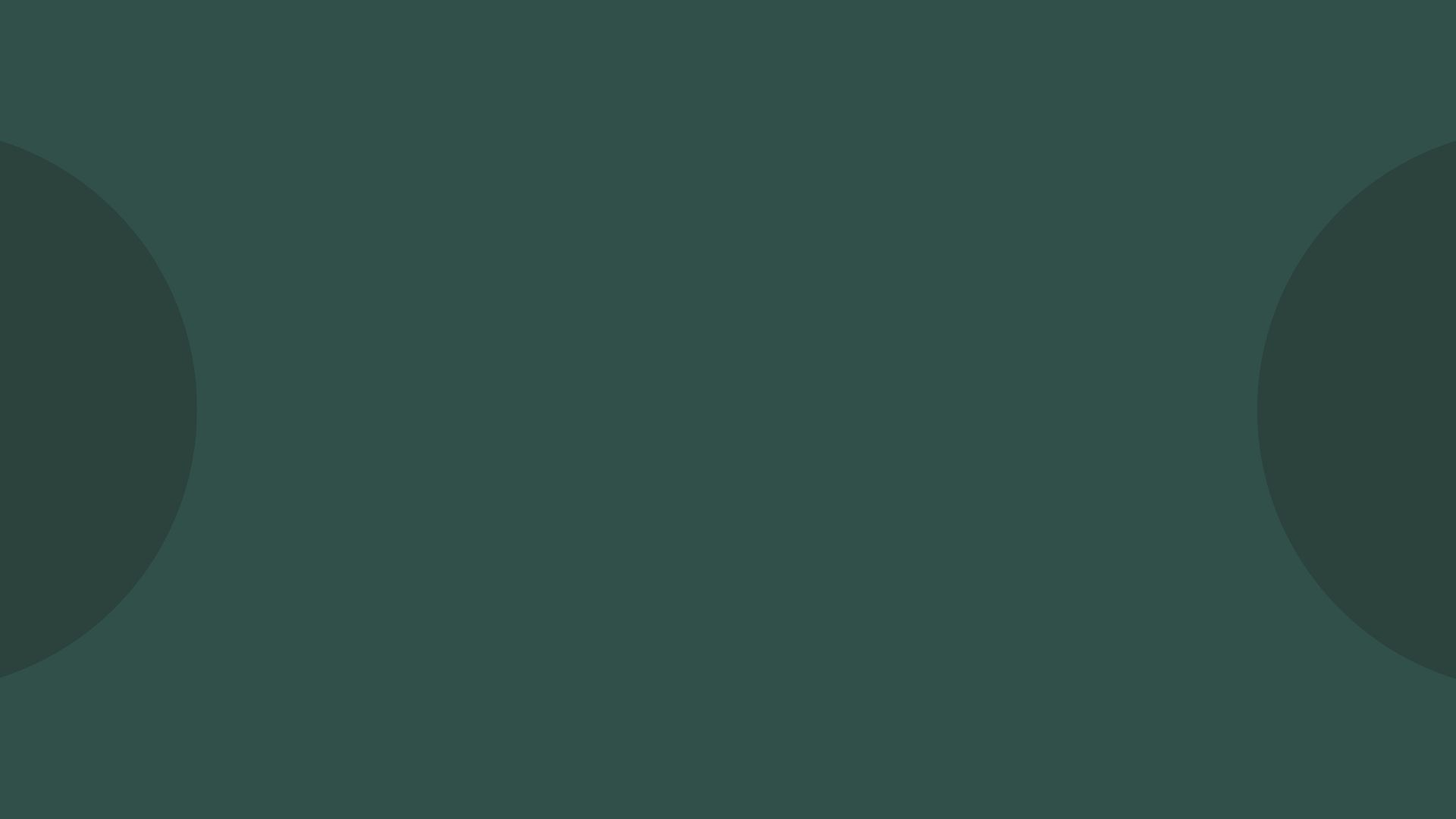 Анатомия поддерживающего и фиксирующего аппарата тазового дна
Третий уровень включает наружную уретральную связку, мочеполовую диафрагму и тело промежности, которые создают опору нижней части влагалища. При нарушении функции данных структур возникают дистальное ректоцеле, НМПН. Таким образом, патогенез ПТО представляет собой нарушение баланса на каком-либо уровне поддержки тазовых органов под воздействием предрасполагающих, провоцирующих, стимулирующих и декомпенсирующих факторов риска развития данной патологии.
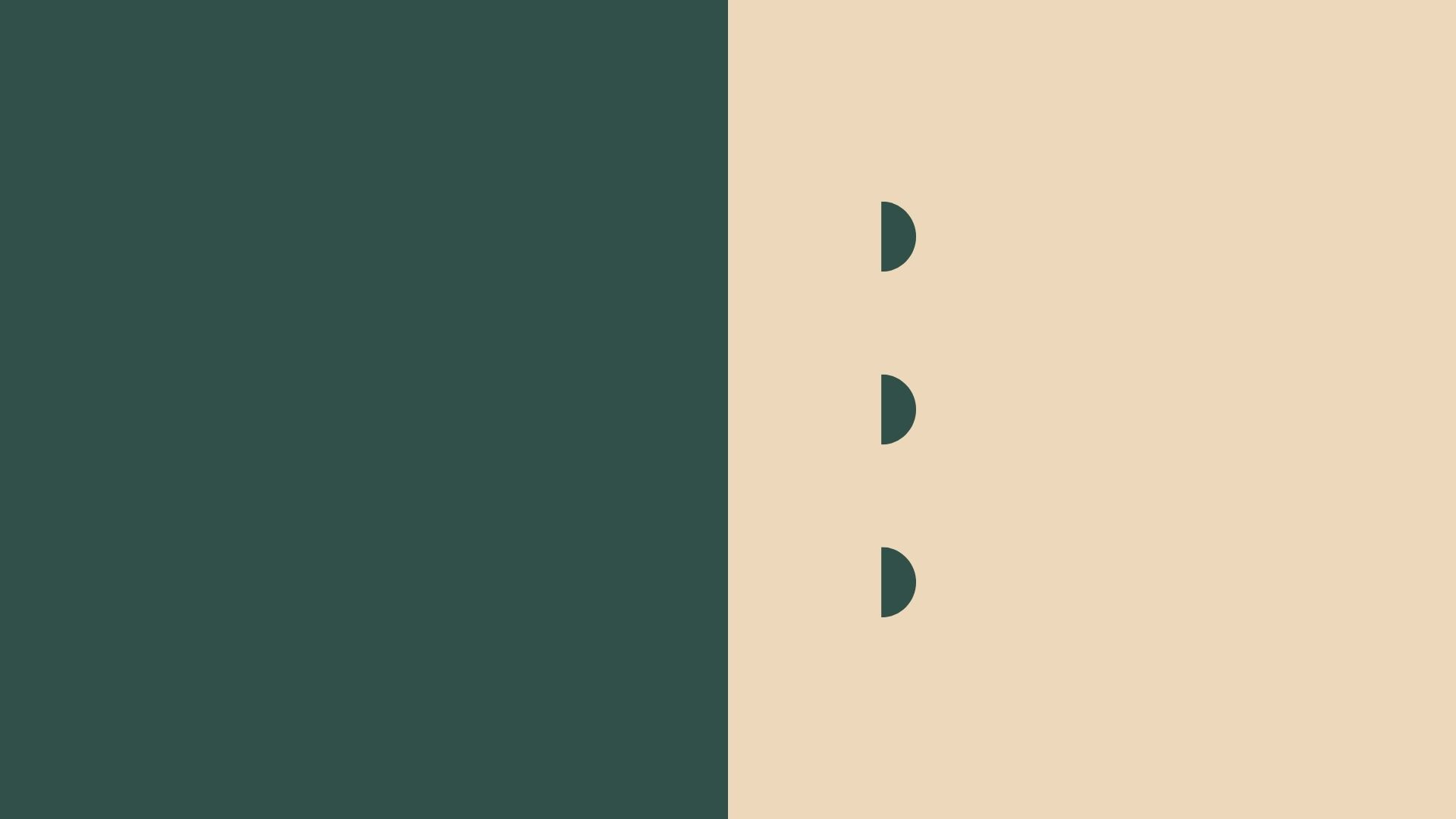 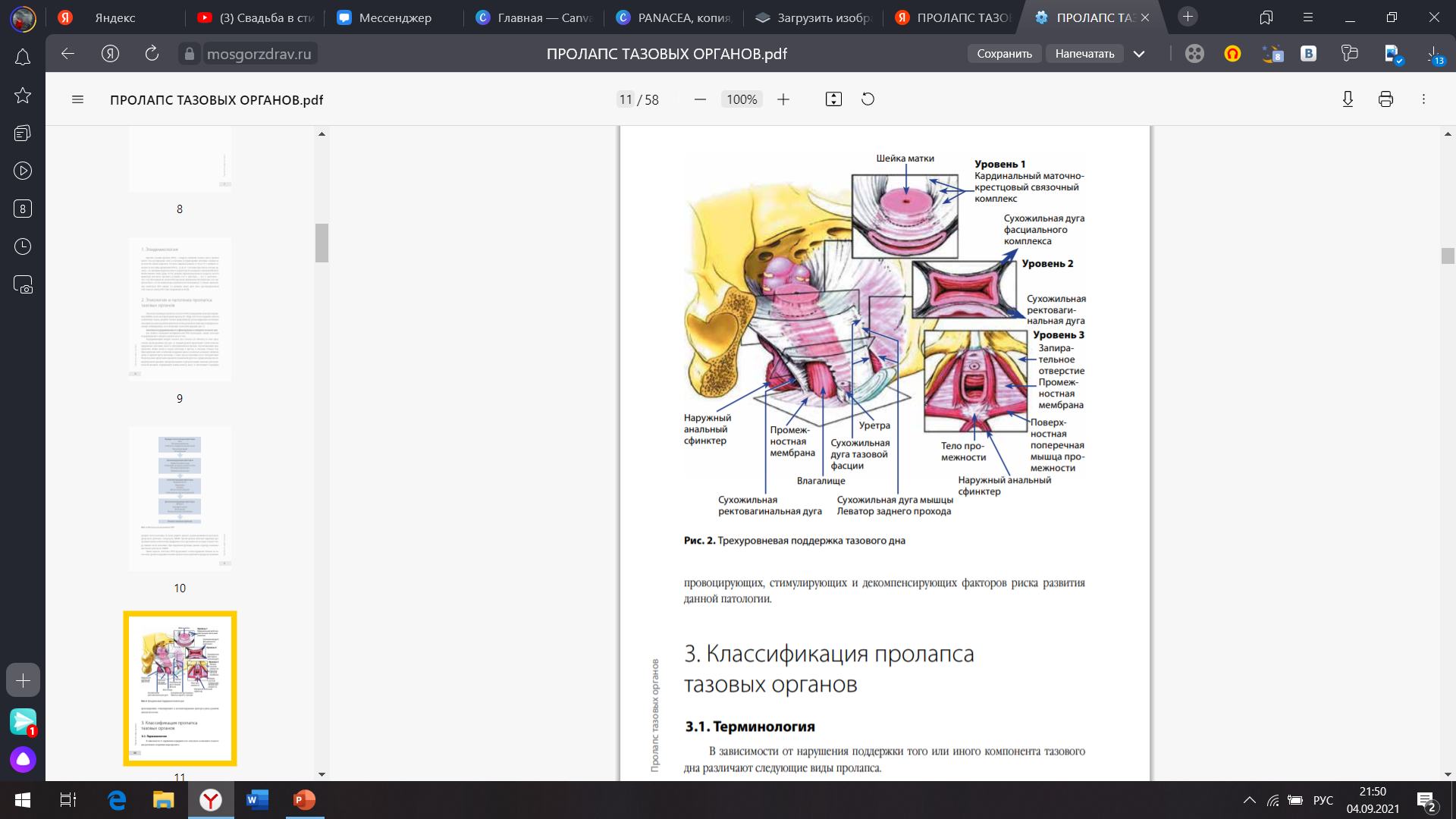 Трёхуровневая поддержка 
тазового дна
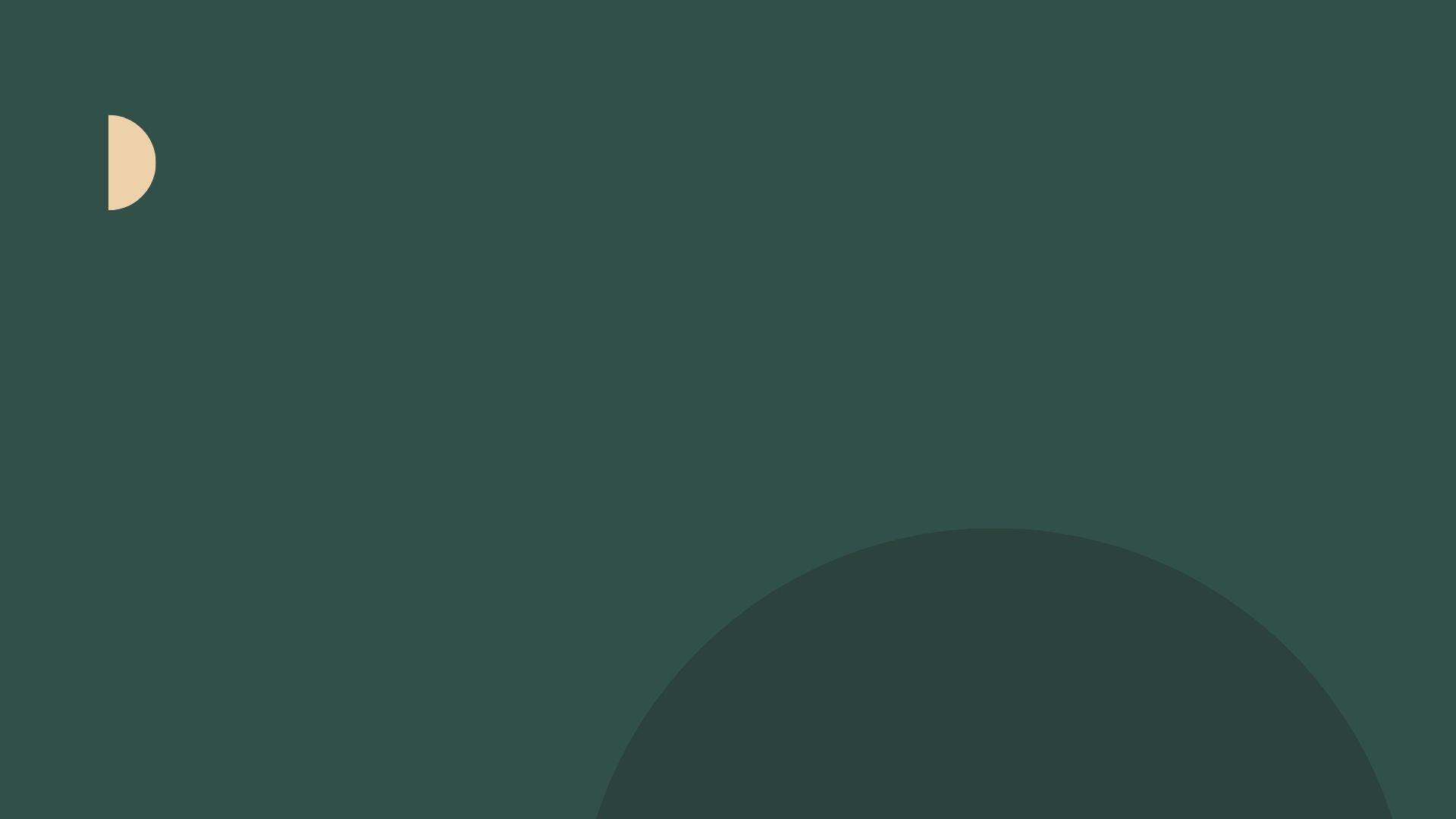 Классификация пролапсатазовых органов
В зависимости от нарушения поддержки того или иного компонента тазового дна различают следующие виды пролапса.
1. Пролапс переднего отдела, представленный в виде уретроцеле (пролабирование уретры во влагалище), цистоцеле (пролапс мочевого пузыря) и цистоуретроцеле (комбинированный пролапс). Причиной развития цистоуретроцеле могут быть 4 анатомических дефекта лобково-цервикальной фасции:
• центральный (срединный); 
• паравагинальный (латеральный); 
• поперечный; 
• дистальный (уретроцеле).
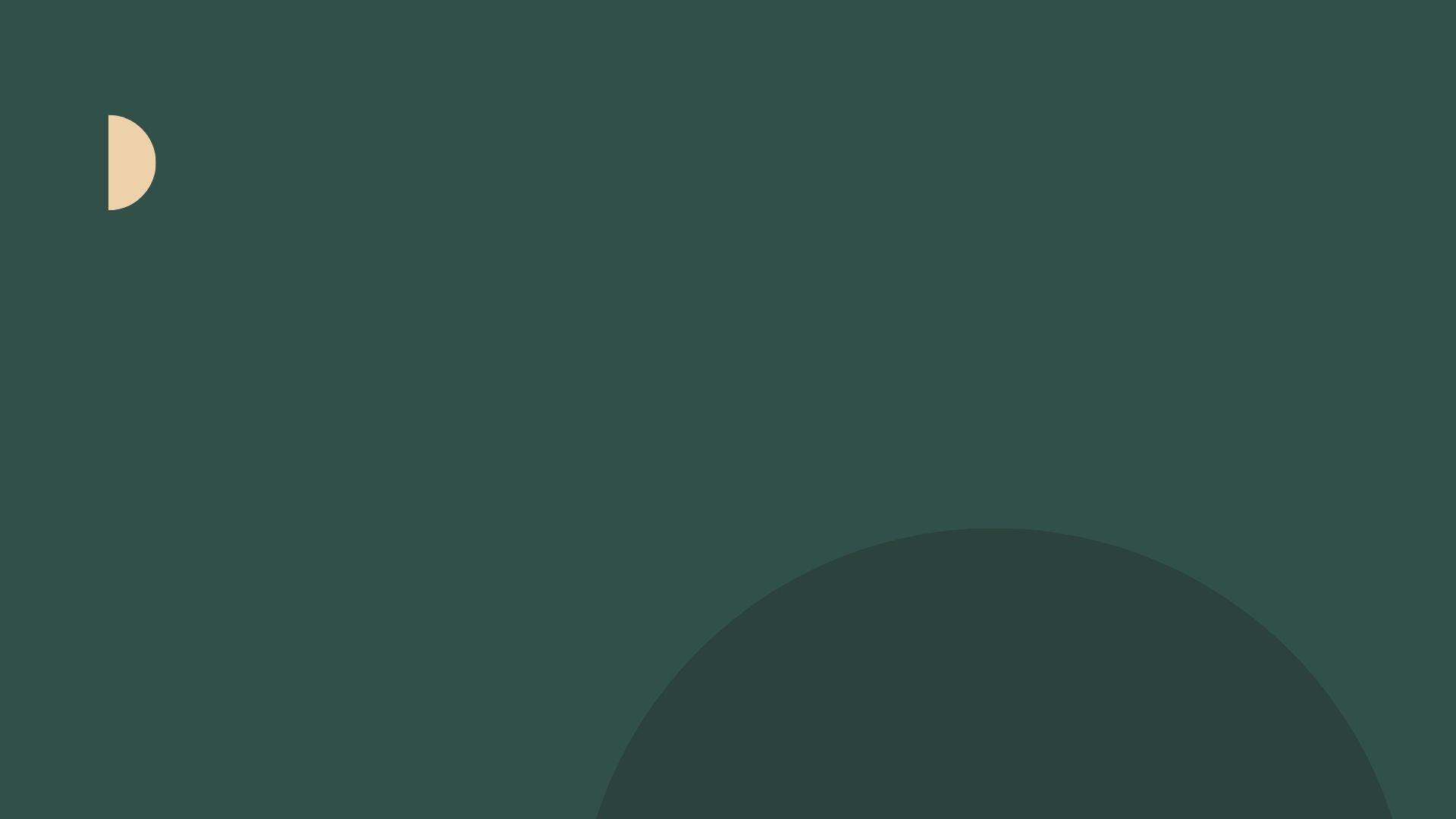 Классификация пролапсатазовых органов
2. Пролапс среднего отдела, включающий в себя маточный пролапс, пролапс сводов влагалища (возникает после гистерэктомии). У пациенток с повреждением 1-го уровня поддержки – маточно-крестцовых и кардинальных связок – верхушка влагалища (шейка или купол) теряют свое прикрепление, поэтому верхняя часть влагалища выпячивается вниз под действием внутрибрюшного давления. Это состояние играет основную роль в развитии пролапса культи влагалища и/или пролапса матки
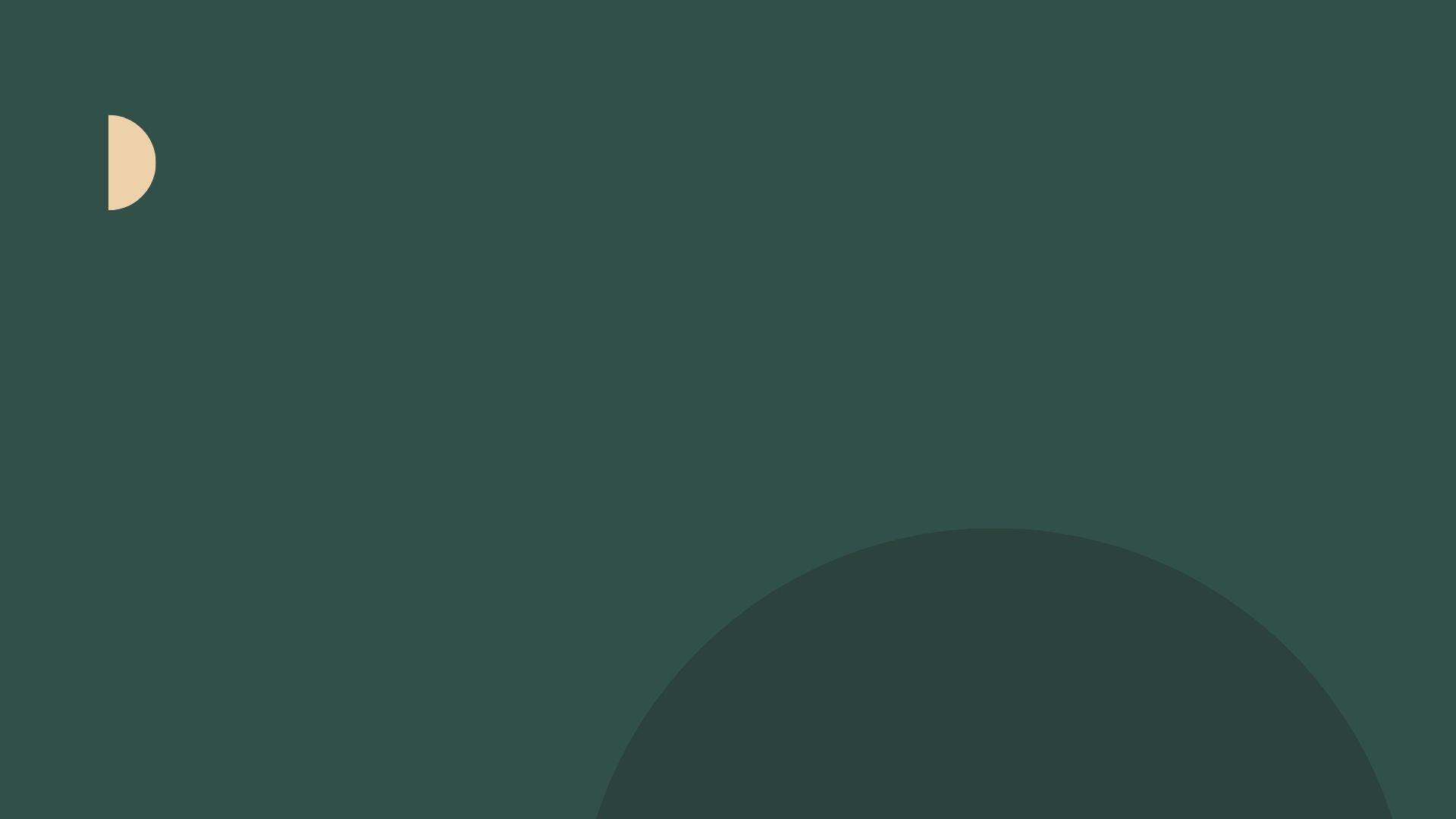 Классификация пролапсатазовых органов
3. Пролапс заднего отдела тазового дна, включающий ректоцеле и энтероцеле.
Энтероцеле (истинная грыжа в области Дугласова пространства, как правило, кишечника) выражается в выпячивании брюшины с содержимым или без него через фасциальный слой между влагалищем и стенками прямой кишки. Анатомическая причина
энтероцеле – расхождения ректовагинальной перегородки на 1-м уровне поддержки.
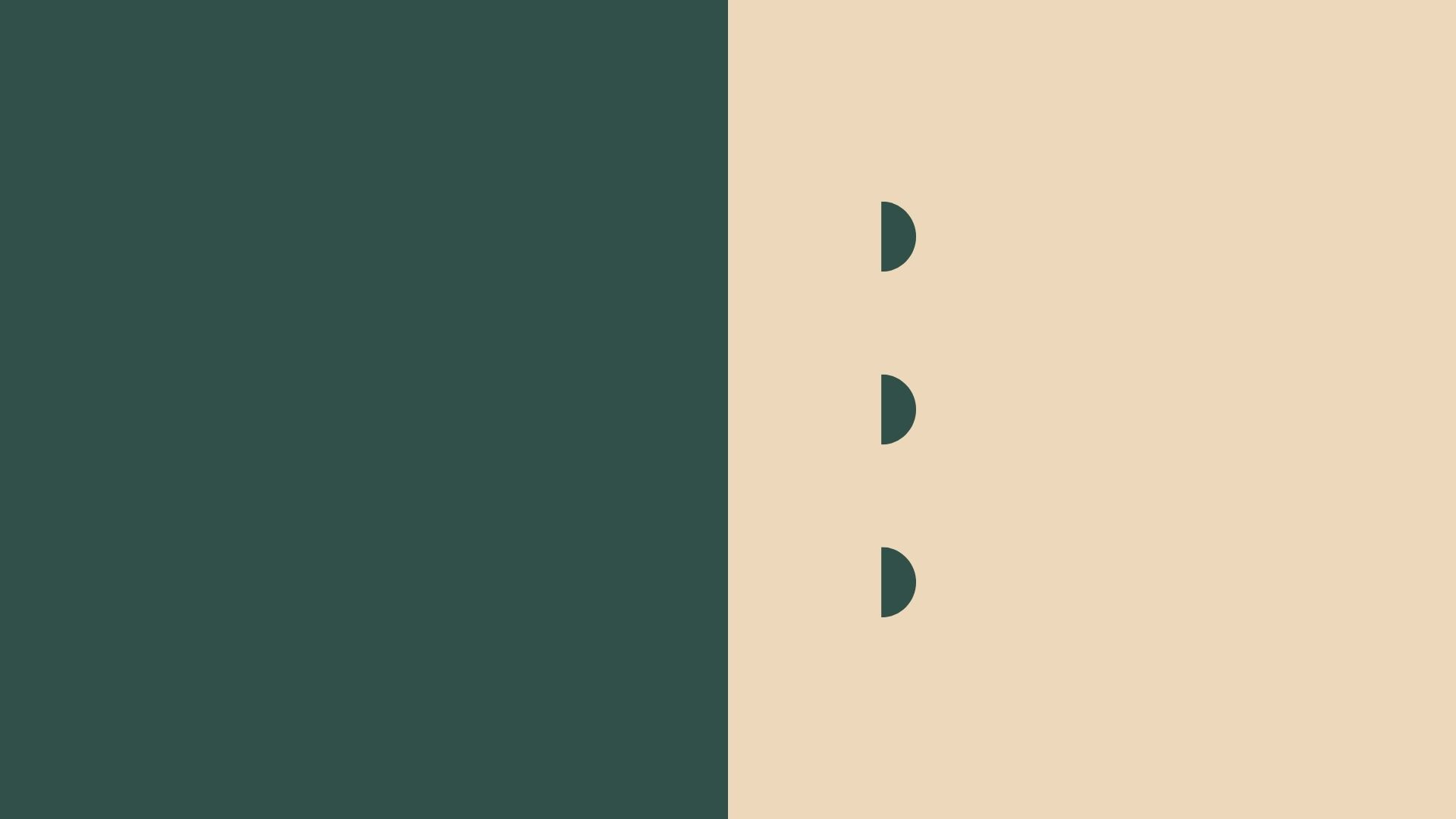 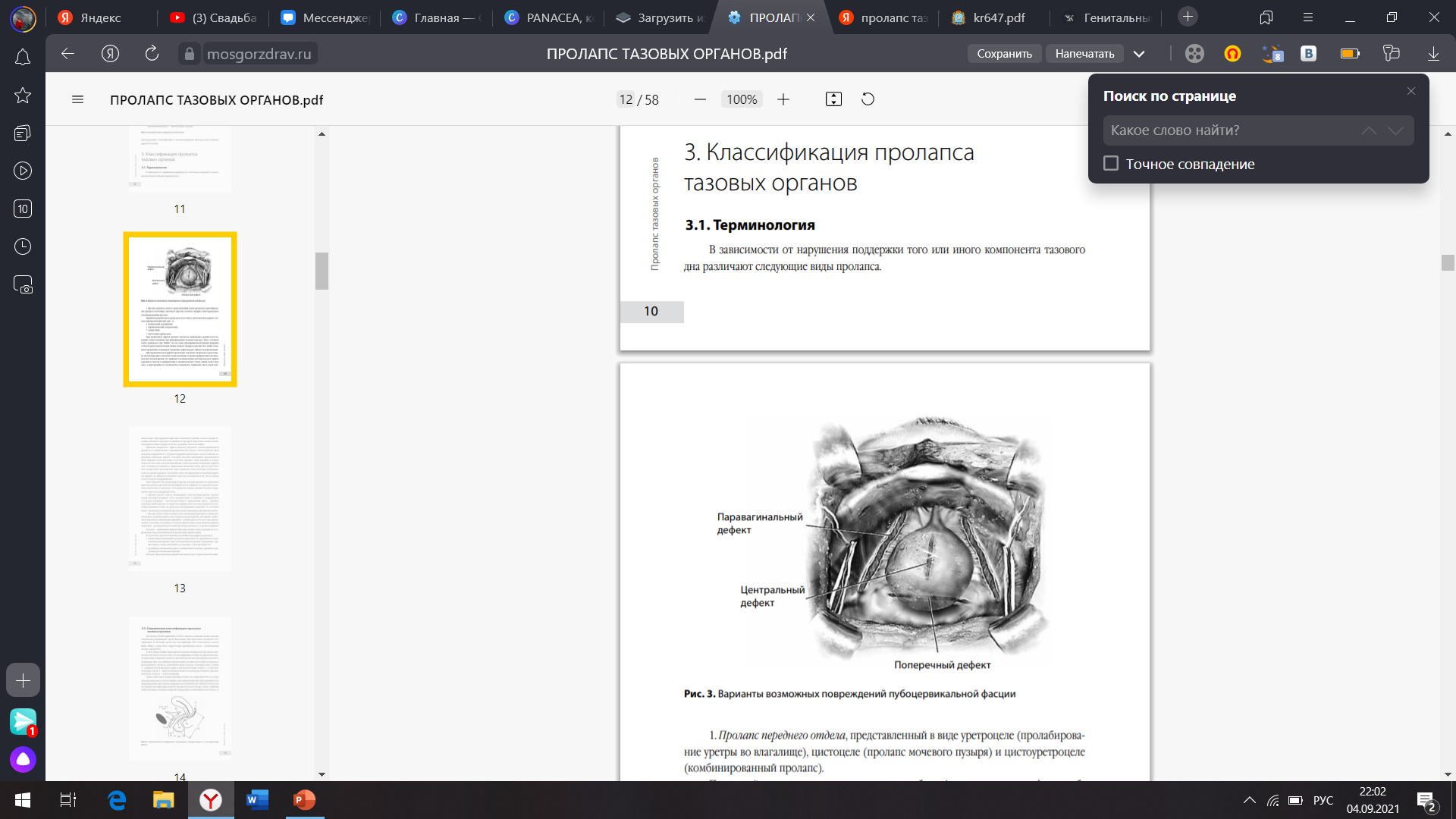 Варианты возможных повреждений пубоцервикальной фасции
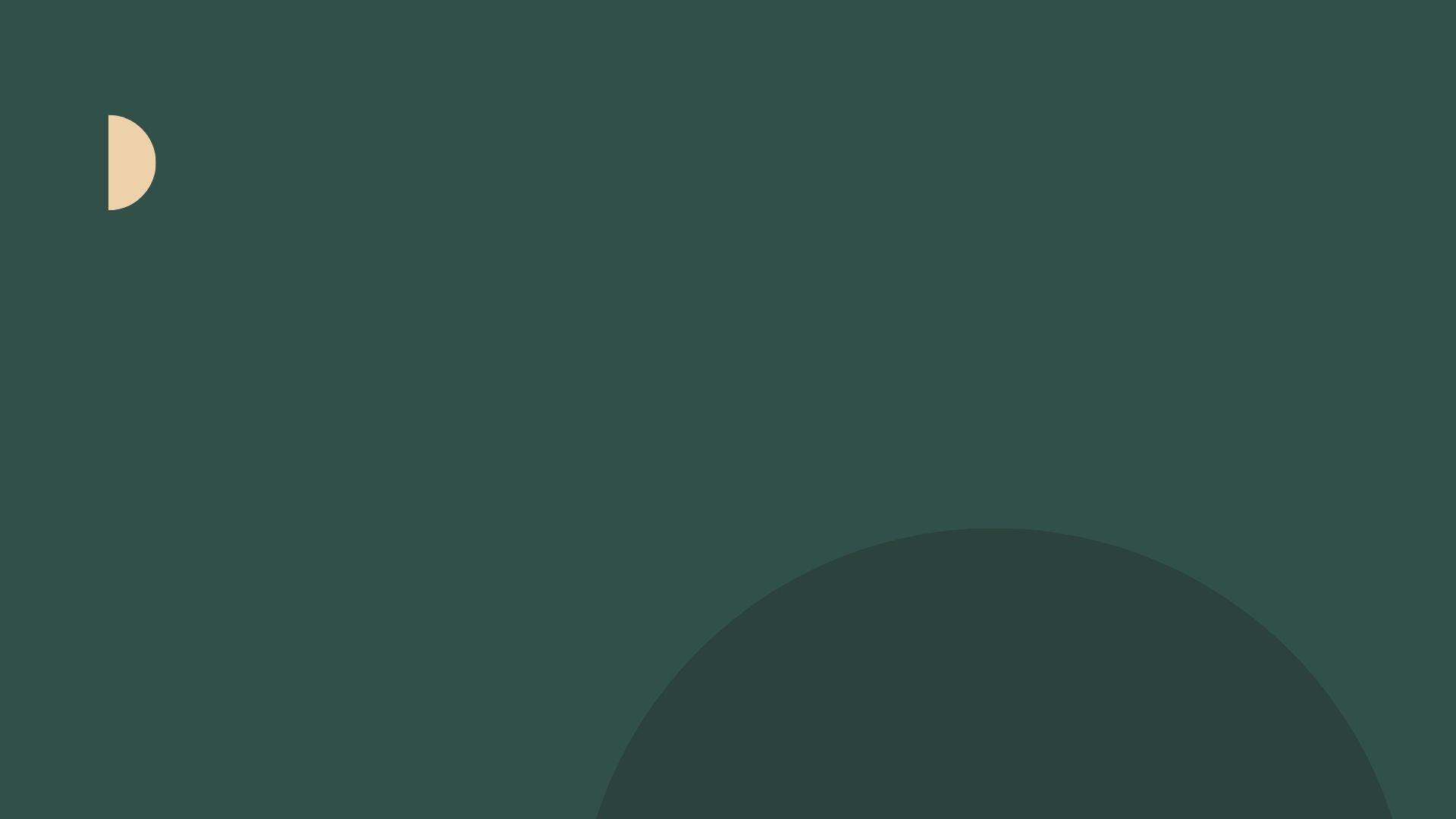 Современная классификация пролапса тазовых органов
Для оценки степени выраженности ПТО, а именно положения тазового дна при максимальном натуживании (проба Вальсальвы), было предложено множество классификаций. 
В настоящее время для классификации ПТО используются система Baden–Walker, а также Pelvic Organ Prolapse Quantification System – количественная система оценки ПТО.
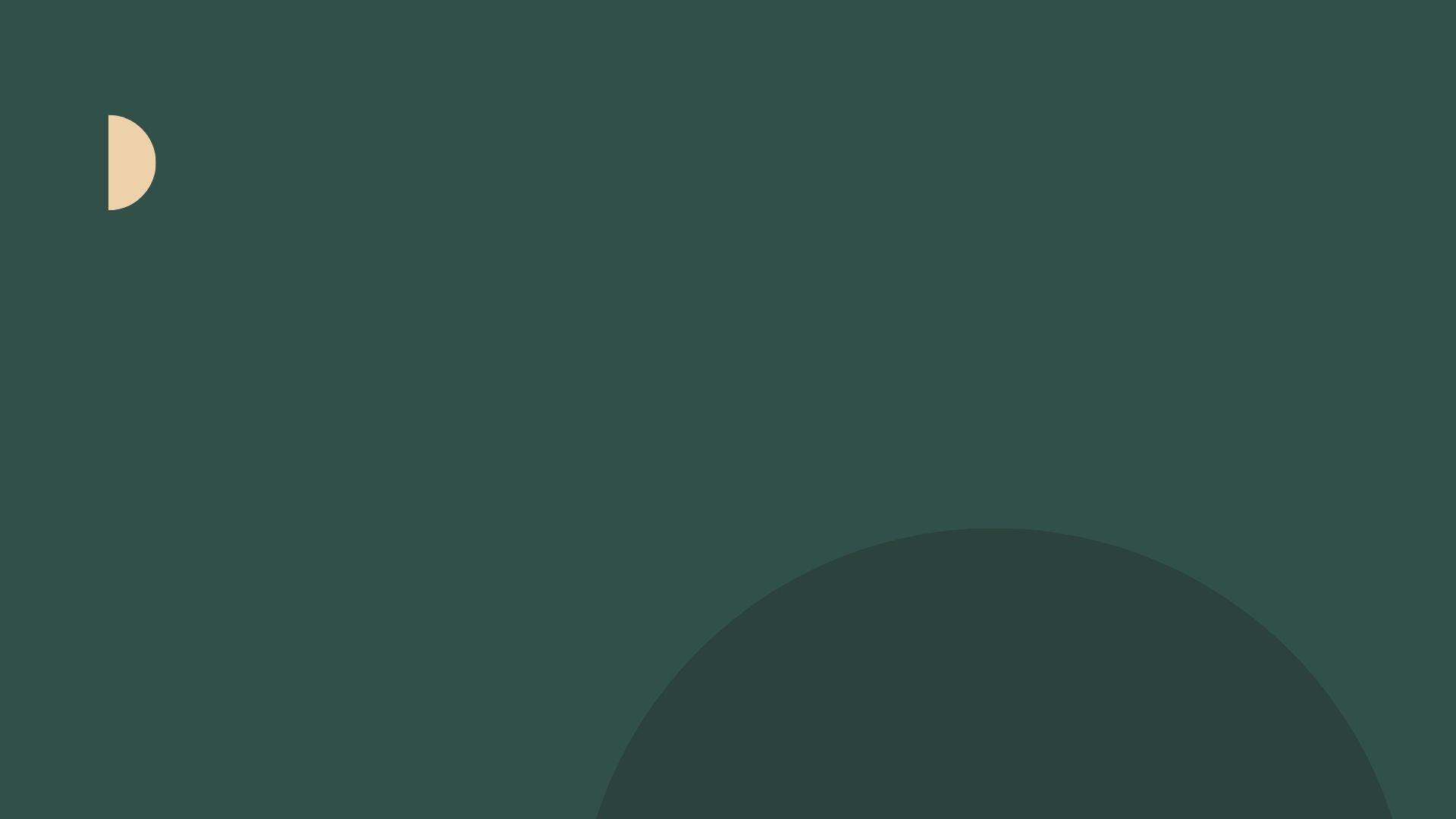 Современная классификация пролапса тазовых органов
Эта классификация основана на определении расстояния между опущенным органом и девственной плевой во время физиологического напряжения. При этом единица измерения равна половине расстояния от нормально расположенного органа до девственной плевы (система «половины пути»): 
степень 1 – опущение на половину расстояния до девственной плевы; 
степень 2 – до девственной плевы; 
степень 3 – ниже девственной плевы на половину расстояния до девственной плевы; 
степень 4 – полное выпадение
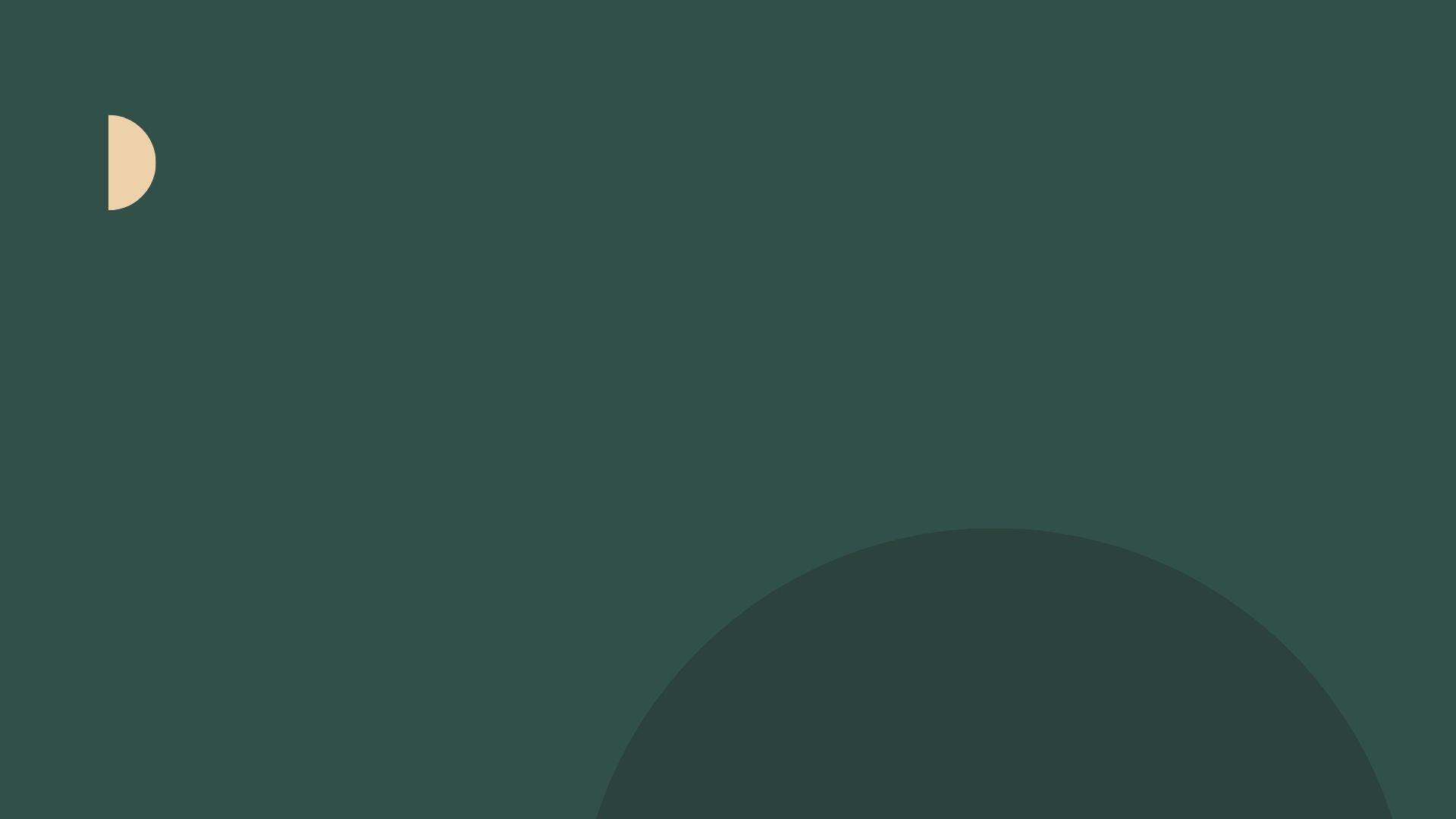 Современная классификация пролапса тазовых органов
Однако наибольшее распространение получила классификация POP-Q, которая была рекомендована к использованию в повседневной практике врача-урогинеколога Международным обществом по удержанию мочи (International Continence Society, ICS). Данная классификация позволяет произвести количественную оценку опущения стенок влагалища с помощью измерения 9 параметров в сагиттальной плоскости.
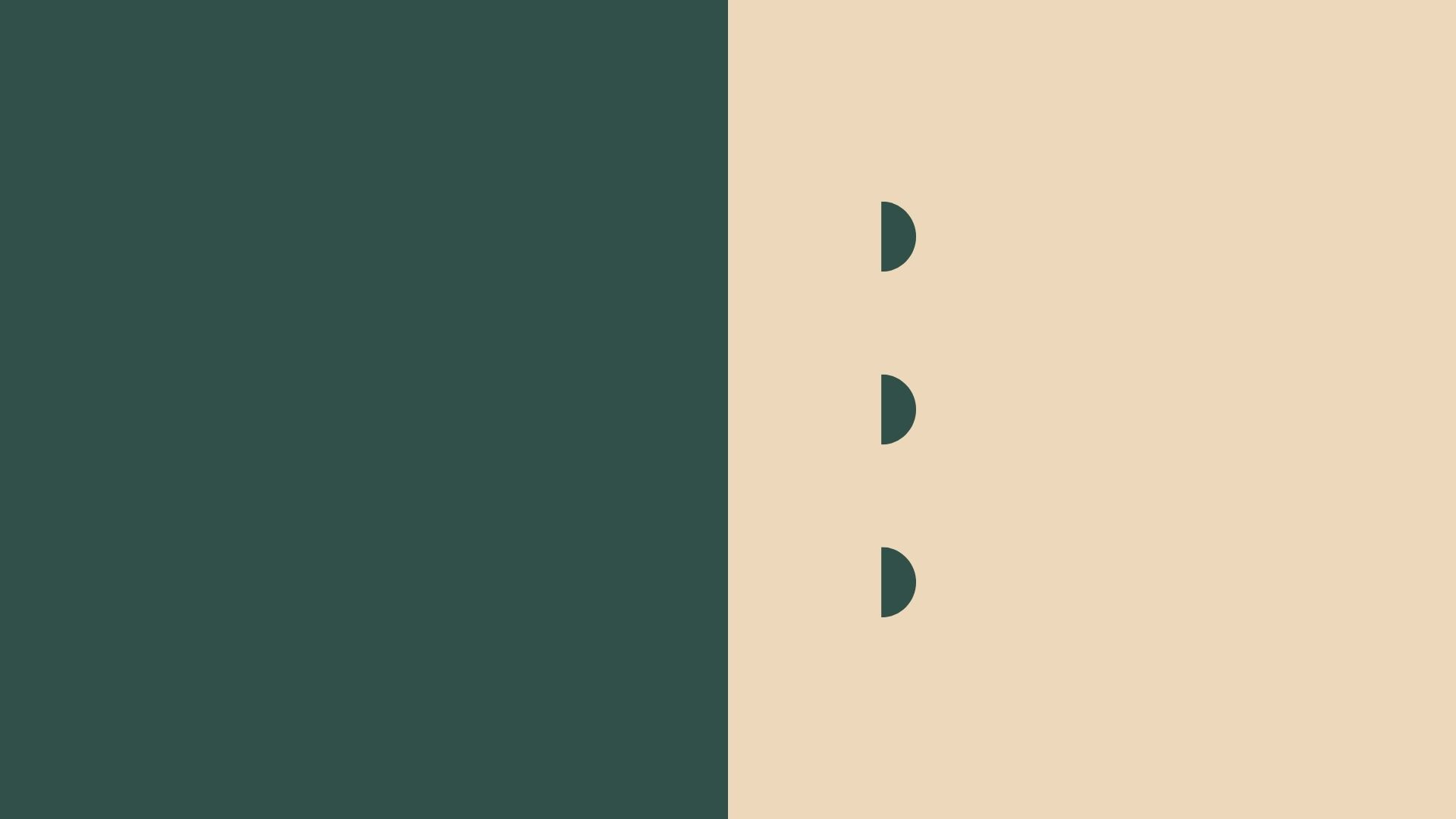 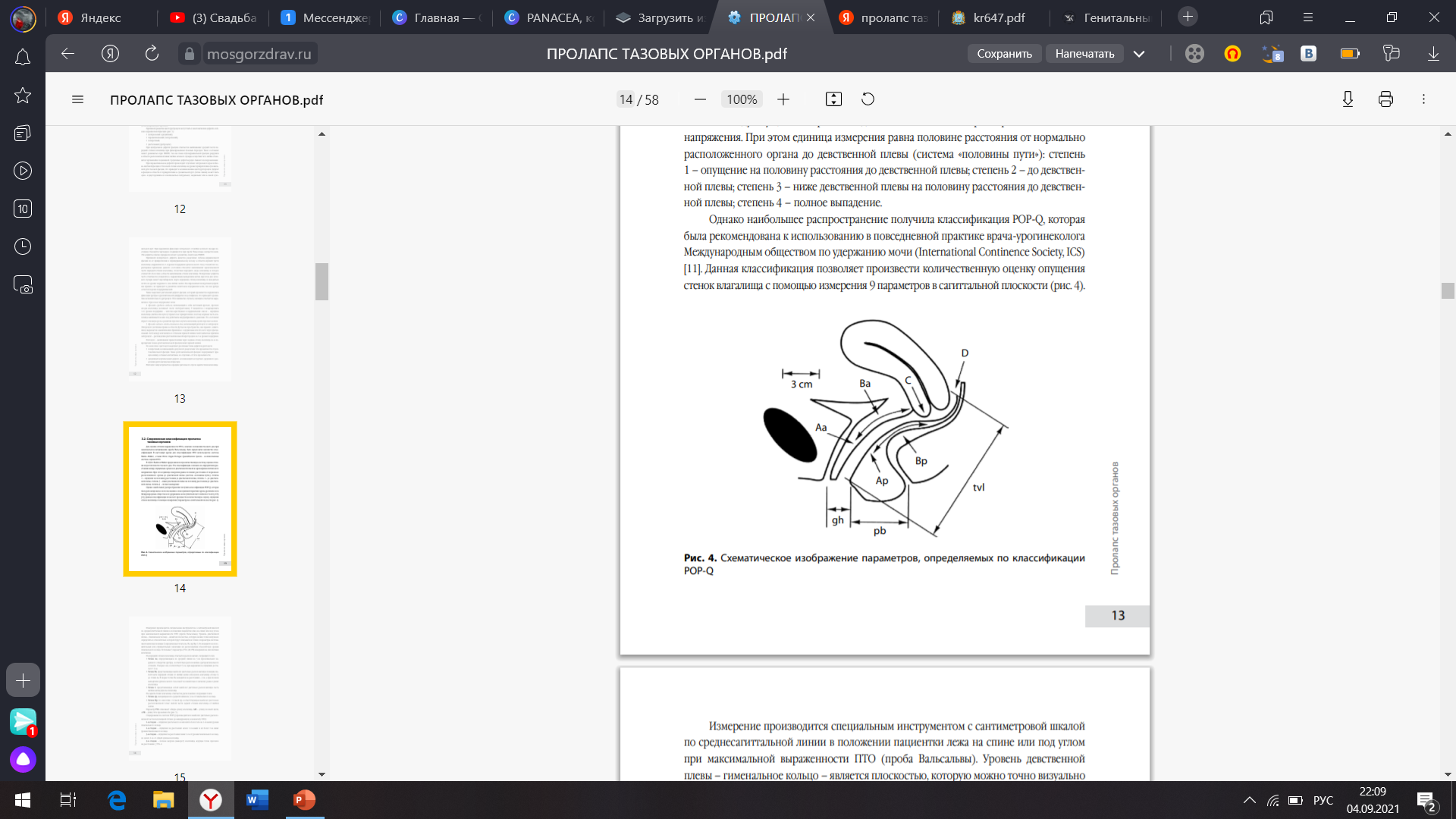 Схематическое изображение параметров, определяемых по  классификации
POP-Q
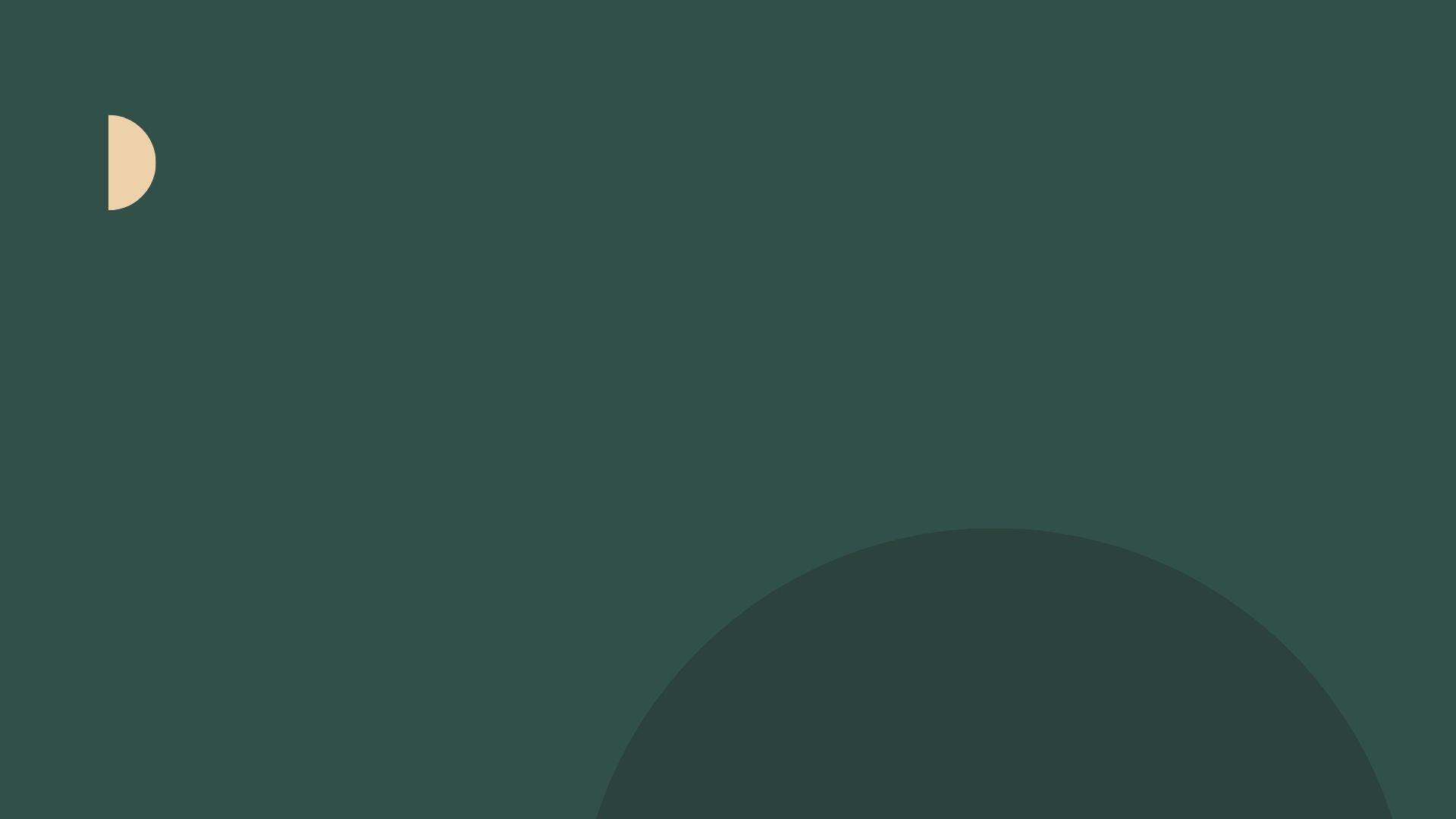 Современная классификация пролапса тазовых органов
Измерение производится специальным инструментом с сантиметровой шкалой по среднесагиттальной линии в положении пациентки лежа на спине или под углом при максимальной выраженности ПТО (проба Вальсальвы). Уровень девственной плевы – гименальное кольцо – является плоскостью, которую можно точно визуально определить и относительно которой будут описываться точки и параметры системы.
Анатомическая позиция 6 определяемых точек (Аа, Ва, Ар, Вр, С, D) измеряется в положительных или отрицательных значениях их расположения относительно уровня гименального кольца. Остальные 3 параметра (TVL, GH, PB) измеряются в абсолютных величинах.
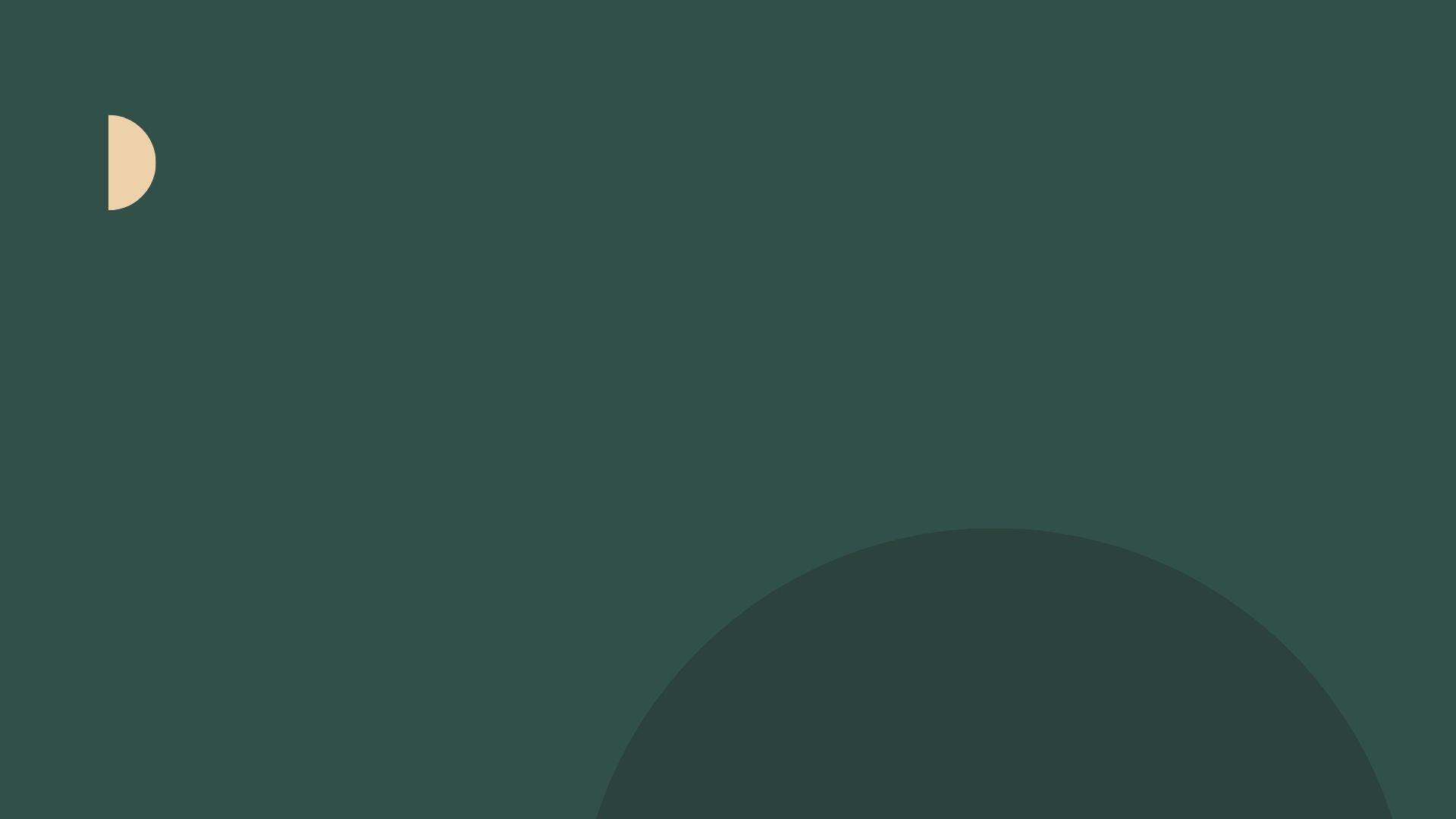 Современная классификация пролапса тазовых органов
На передней стенке влагалища отмечается расположение следующих точек.
• Точка Аа, определяющаяся по средней линии на 3 см проксимальнее наружного отверстия уретры, соответствуя расположению уретровезикального
сегмента. В норме она соответствует 3 см, при выраженном опущении достигает +3 см.
• Точка Ва, представляющая наиболее дистально расположенную позицию любой части передней стенки от шейки матки или купола влагалища (точка С)
до точки Аа. В норме точка Ва находится на расстоянии –3 см, а при полном
выпадении органов малого таза имеет положительное значение, равное длине
влагалища.
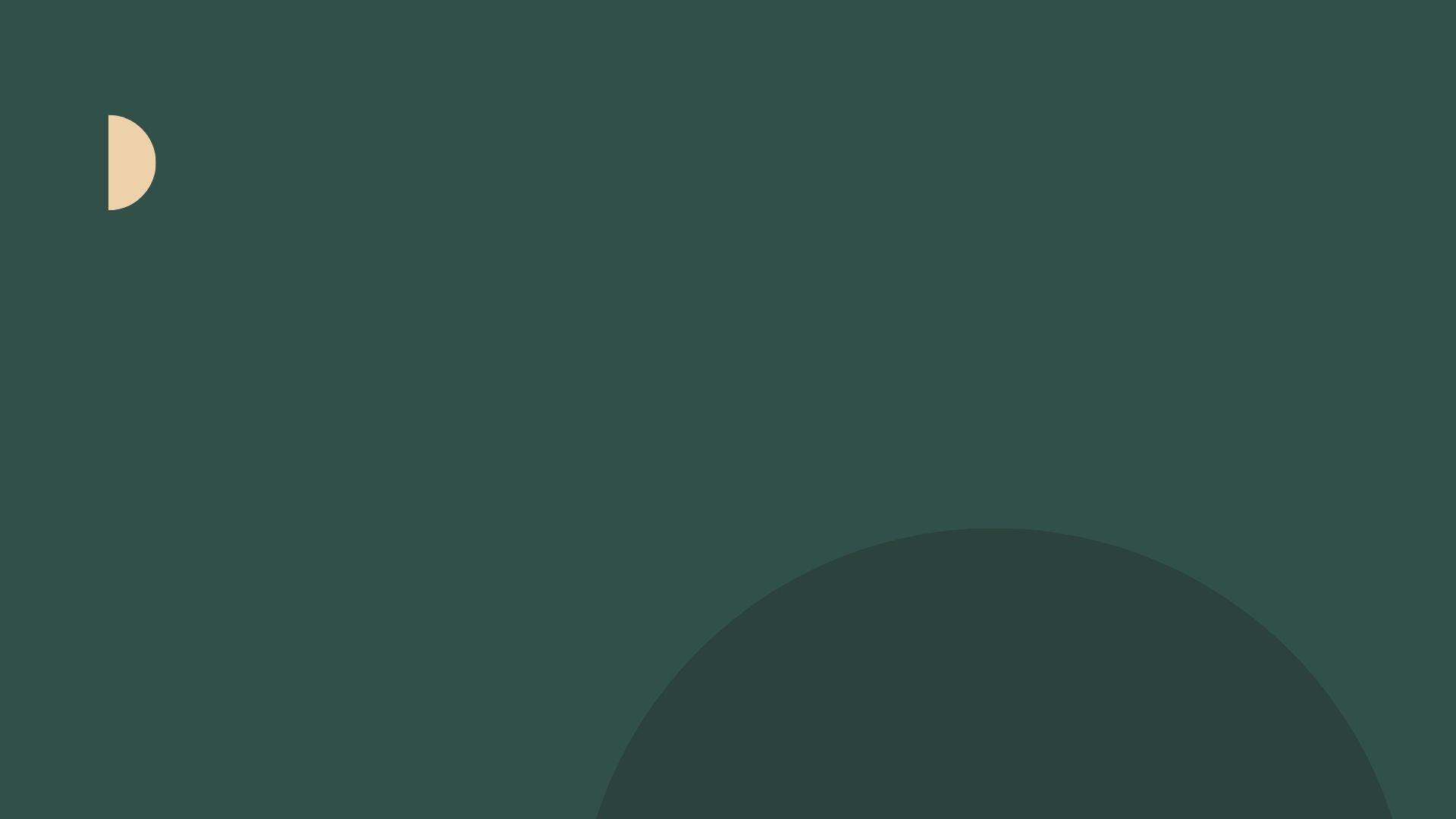 Современная классификация пролапса тазовых органов
Точка С, представляющая собой наиболее дистально расположенную часть
шейки матки/купола влагалища.
На задней стенке влагалища отмечается расположение следующих точек:
• Точка Ар, находящаяся по средней линии на 3 см от гименального кольца.
• Точка Вр, по аналогии с точкой Ар соответствующая наиболее дистально
расположенной точке любой части задней стенки влагалища от шейки
матки.
Параметр TVL описывает общую длину влагалища, GH – длину половой щели, а PB – длину тела промежности.
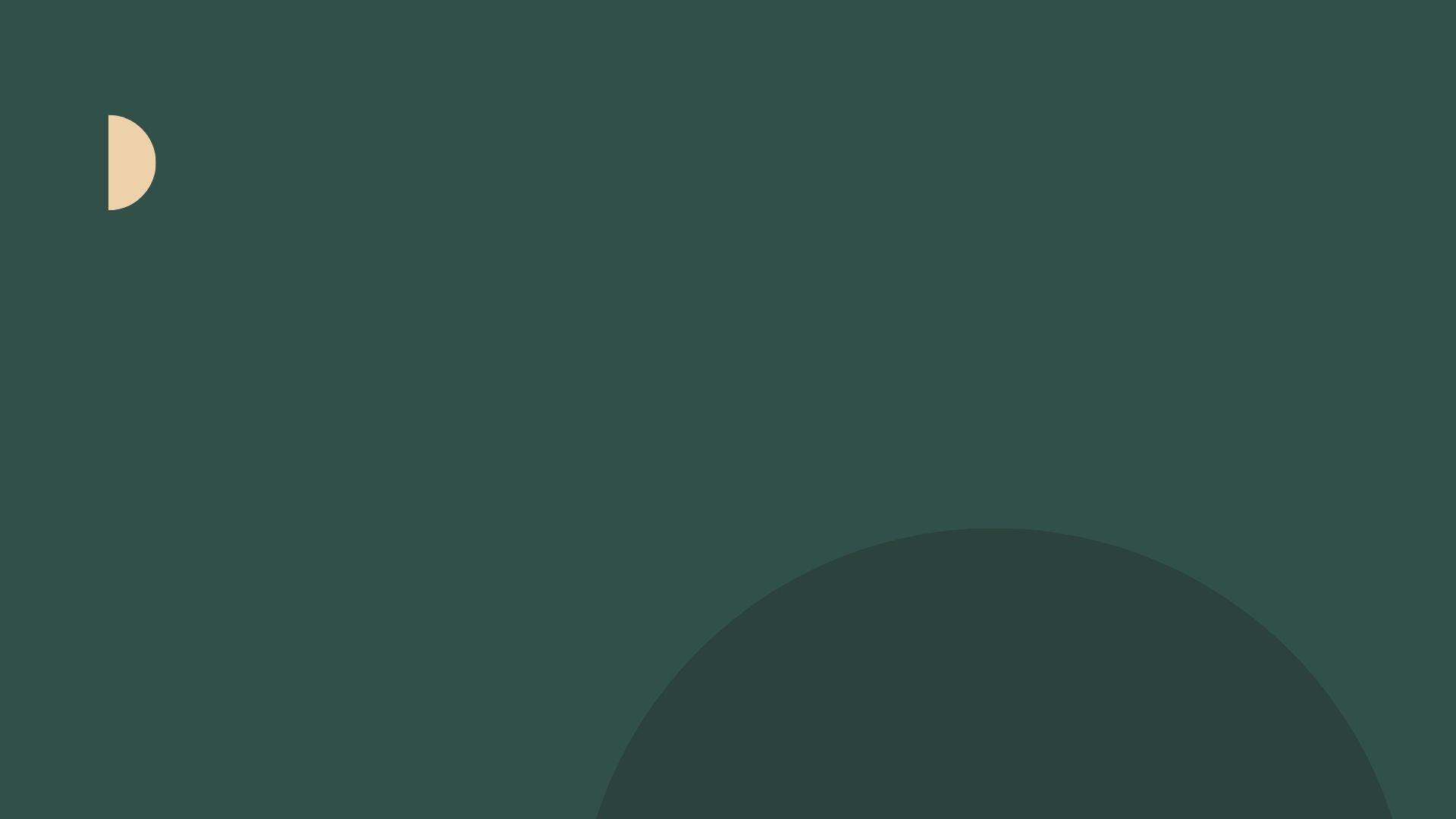 Современная классификация пролапса тазовых органов
Стадирование по системе POP-Q производится по наиболее дистально расположенной части влагалищной стенки (доминирующему компоненту ПТО):
1-я стадия – опущение дистального компонента более чем на 1 см выше уровня гименального кольца;
2-я стадия – опущение на расстояние менее 1 см выше и не более 1 см ниже уровня гименального кольца;
3-я стадия – опущение на расстояние ниже 1 см от уровня гименального кольца, но менее 2 см от общей длины влагалища;
4-я стадия – полная эверсия (выворот) влагалища, ведущая точка пролапса на расстоянии ≥ TVL-2.
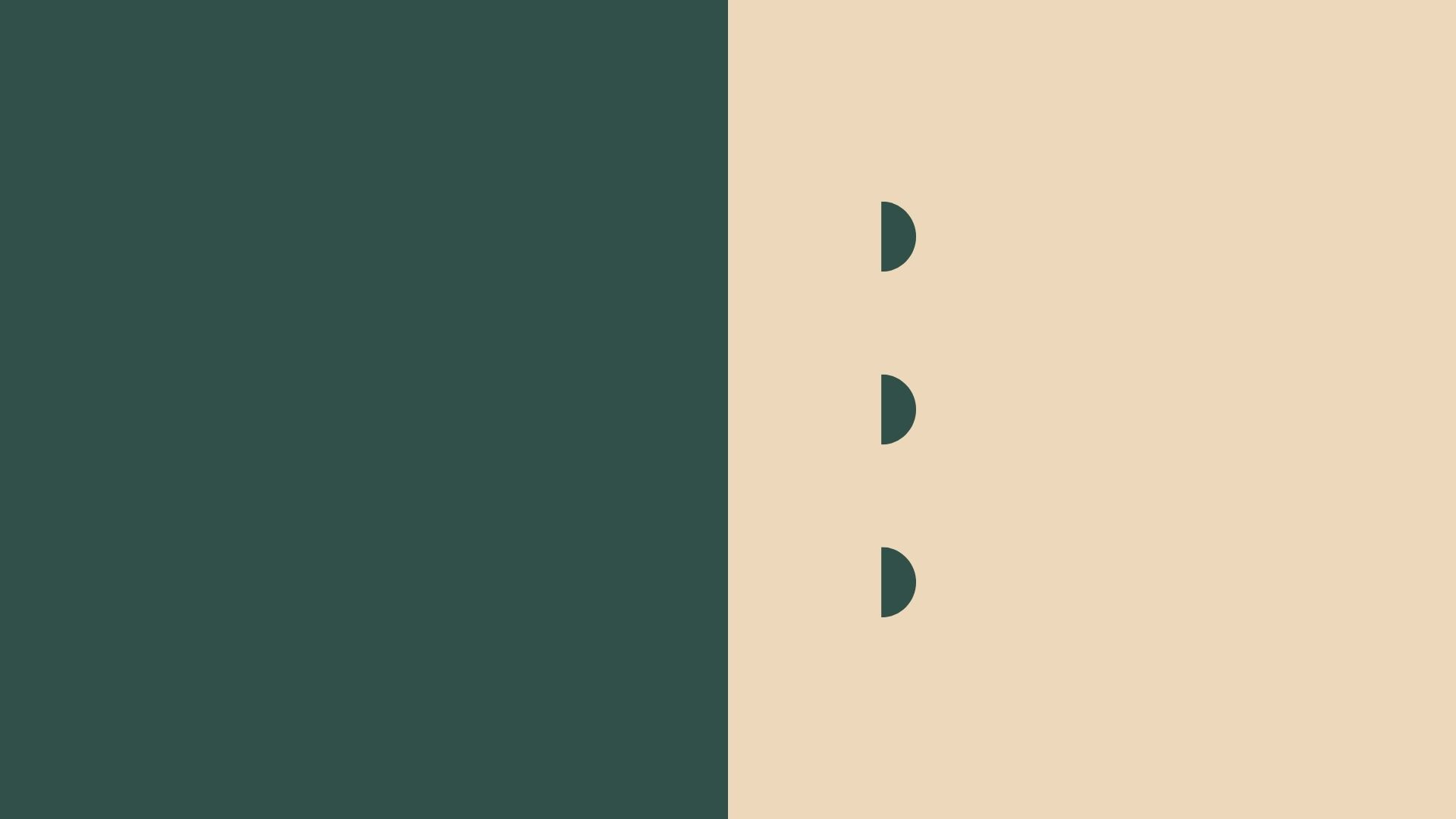 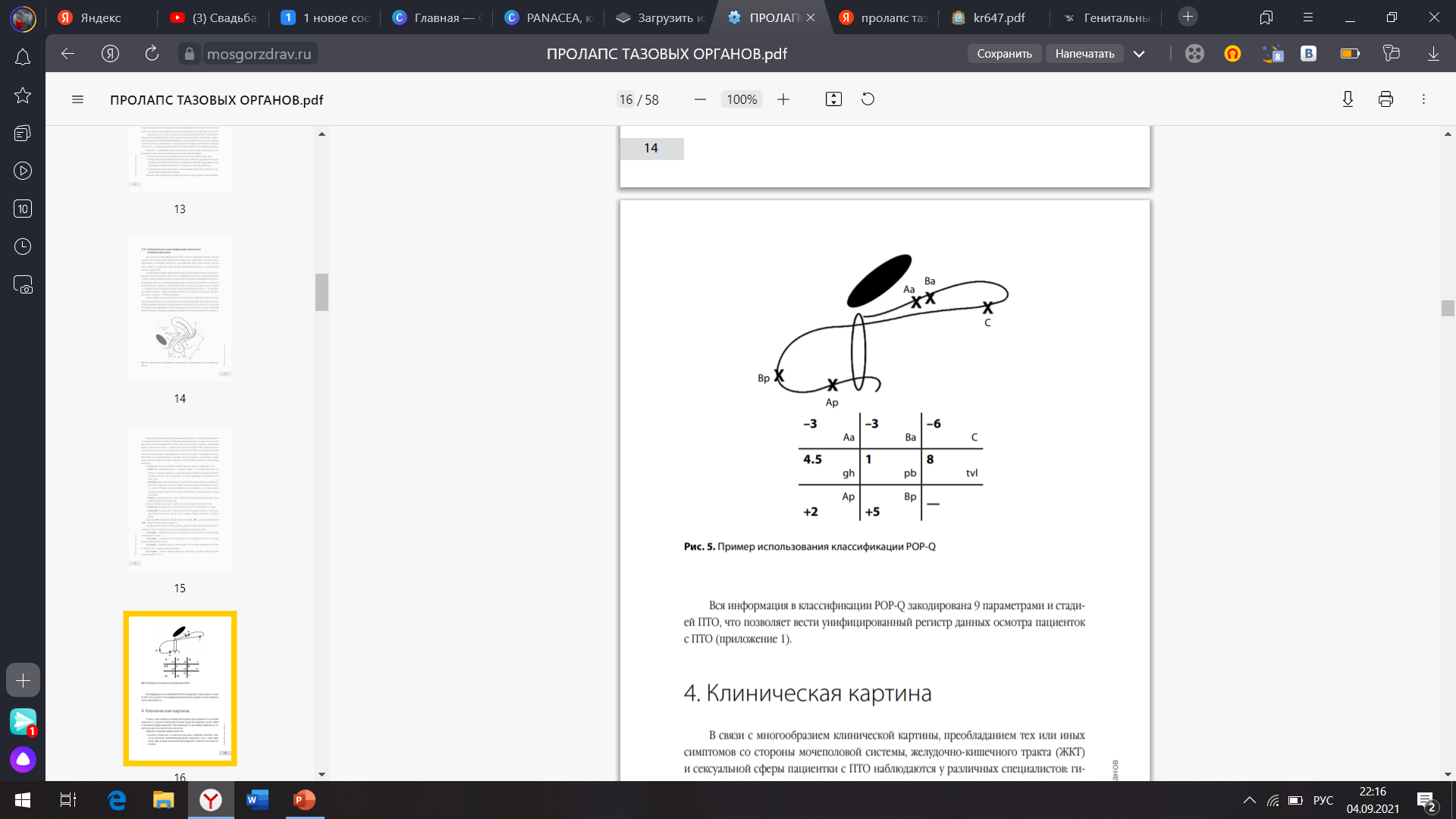 Пример использования классификации POP-Q
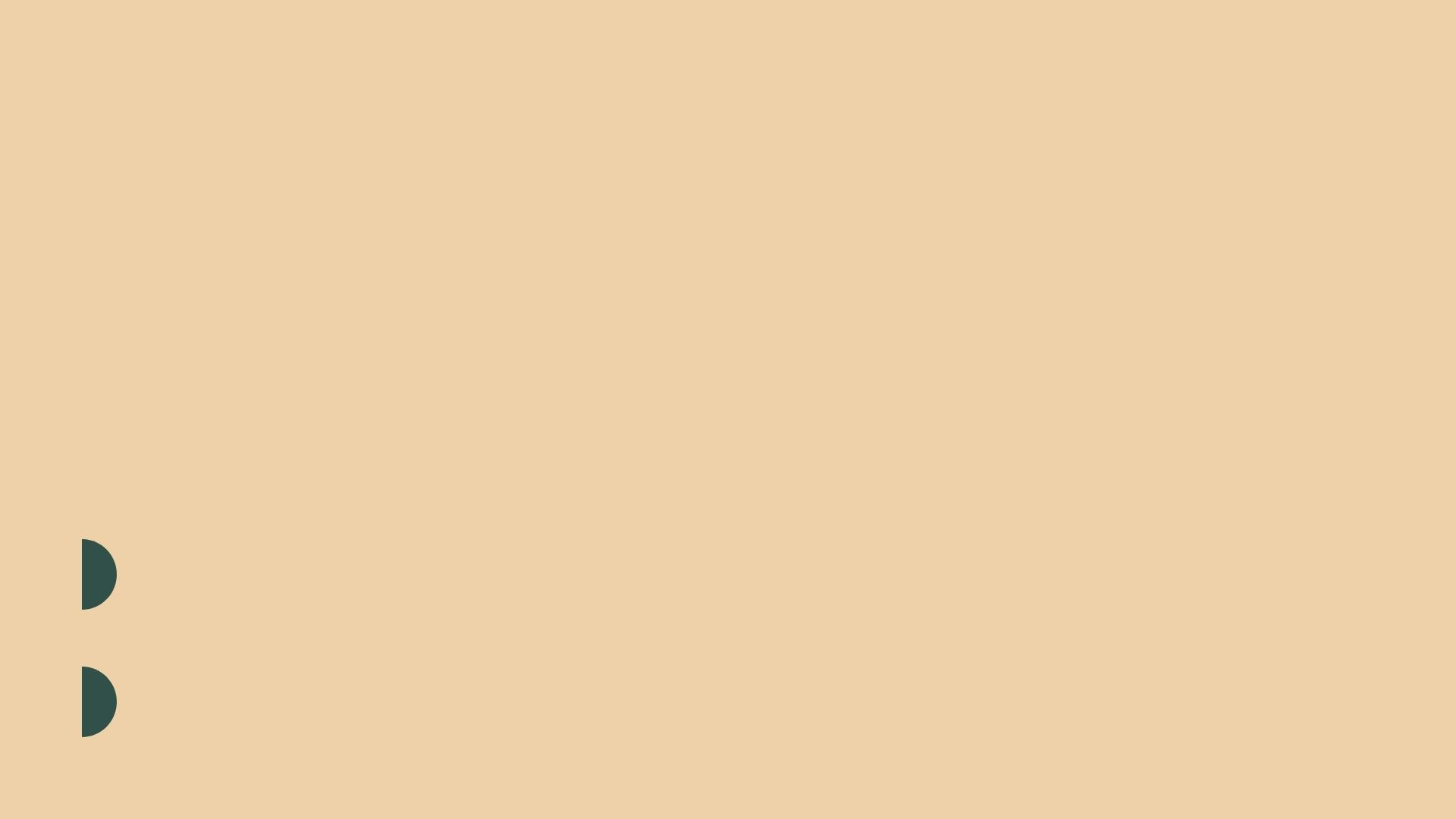 Клиническая картина
Выделяют следующие группы симптомов:
• местные симптомы со стороны влагалища: ощущения давления, тяжести во влагалище, выпячивания/протрузии, инородного тела, а также выделения (при наличии изъязвления пролабируемой слизистой оболочки влагалища);
• симптомы со стороны мочевых путей: симптомы накопления мочи (недержание мочи, поллакиурия, императивное недержание), симптомы опорожнения (затрудненное мочеиспускание, продолжительное мочеиспускание, необходимость в мануальном пособии для опорожнения, в смене положения тела для начала мочеиспускания или его окончания), постмикционные симптомы (подкапывание мочи, ощущение неполного опорожнения мочевого пузыря);
• симптомы со стороны ЖКТ: запоры, императивные позывы к дефекации, недержание газов или стула, неполное опорожнение кишечника, необходимость в мануальном пособии (пальцевом давлении на промежность или на заднюю стенку влагалища) для совершения дефекации;
• сексуальная дисфункция (диспареуния, потеря вагинальной чувствительности)
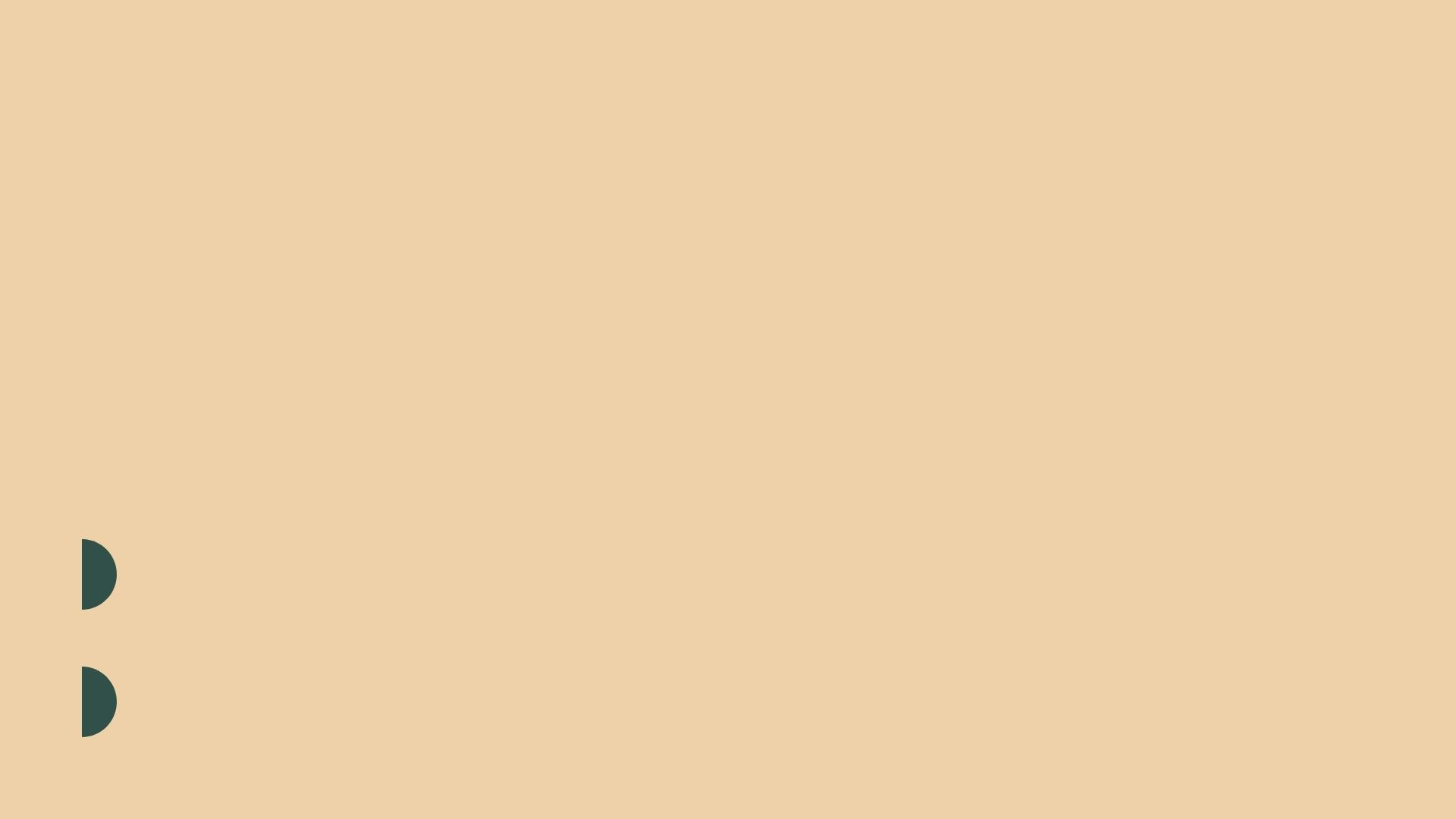 Обследование пациенток, страдающих пролапсом тазовых органов
Сбор жалоб и анамнеза
Диагноз ПТО обычно устанавливают на основании истории заболевания, клинических данных, а также дополнительного обследования. При этом необходимо детально изучить историю заболевания, определить потенциальные факторы риска развития данной патологии и влияние симптоматики на качество жизни.
Также выделяют ведущие жалобы пациентки в соответствии с группами симптомов со стороны влагалища, мочевых путей, ЖКТ и половой функции.
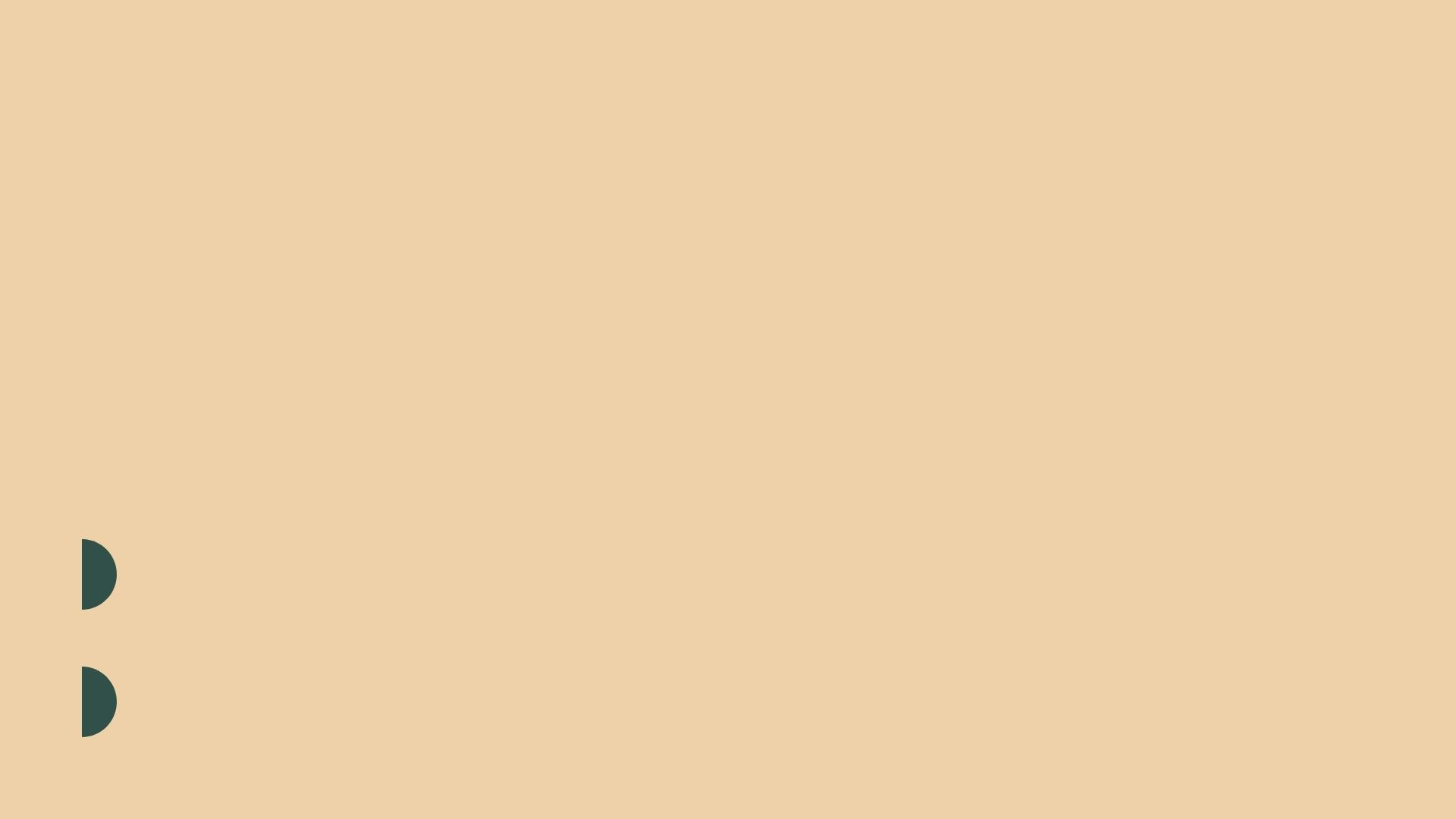 Обследование пациенток, страдающих пролапсом тазовых органов
В связи с тем, что ПТО относится к заболеваниям, не представляющим угрозу для жизни женщины, основным предметом изучения специалистов является влияние его симптомов на качество жизни. Главный метод определения качества жизни – стандартизированное анкетирование с помощью специализированных вопросников.
Широко используемый вопросник Реестр расстройств со стороны тазового дна (The Pelvic Floor Distress Inventory) состоит из 46 (полная форма) или 20 вопросов (короткая форма) и подразделяется на 3 раздела: 
реестр расстройств, вызванных ПТО (Pelvic organ prolapse distress inventory 6, POPDI-6),  – для субъективной оценки тяжести симптомов, вызванных ПТО,
 реестр расстройств со стороны нижних отделов ЖКТ (Colorectal-Anal Distress Inventory 8, CARDI-8) – для субъективной оценки тяжести симптомов дисфункции нижних отделов ЖКТ
 реестр расстройств мочеиспускания (Urinary Distress Inventory 6, UDI-6) – для субъективной оценки тяжести симптомов расстройства мочеиспускания. 
Тест The Pelvic Floor Distress Inventory является интегральным показателем из трех перечисленных разделов, в каждом из которых предложено по 4 варианта ответа – от минимальной до максимальной выраженности того или иного симптома.
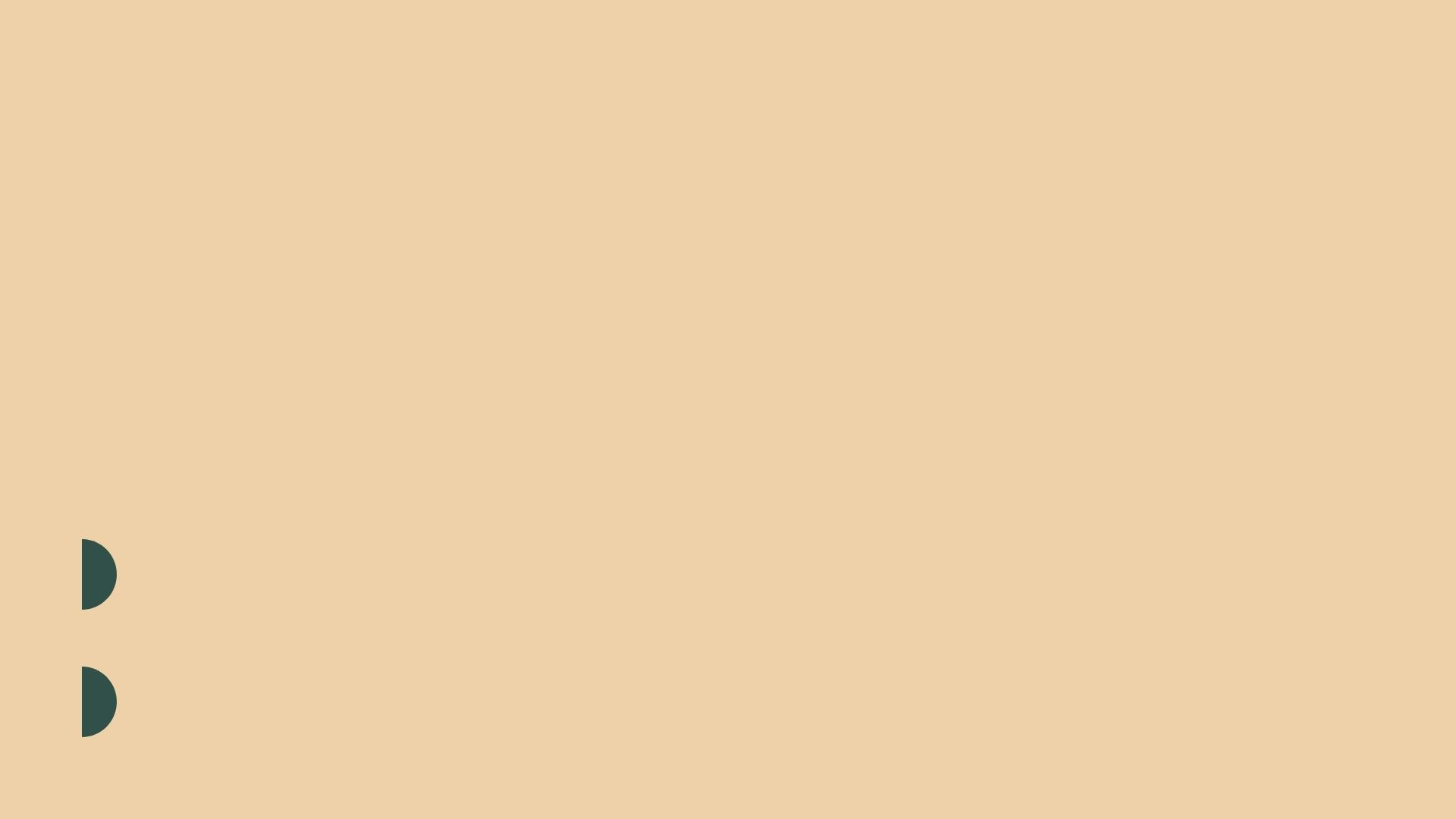 Обследование пациенток, страдающих пролапсом тазовых органов
Вопросник по оценке влияния симптомов со стороны тазового дна (Pelvic Floor Impact Questionnaire-7 (PFIQ-7)) определяет влияние различных дисфункций тазового дна на психологическую и социальную составляющую качества жизни пациента. Он состоит из 7 вопросов, на которые требуется ответ в отношении каждого из расстройств: мочеиспускания, дисфункции нижних отделов ЖКТ и симптомов ПТО. 
С помощью применения данного вопросника можно оценить влияние каждого из его разделов на повседневную активность и эмоциональное восприятие по 4 параметрам: путешествия, социальная, эмоциональная и физическая активность. 
При обследовании женщин, страдающих ПТО, следует уделить внимание изучению особенностей социального и сексуального статуса, качества жизни до и после лечения. Для оценки сексуальной функции у пациенток с ПТО и недержанием мочи был разработан Вопросник по оценке сексуальной функции у женщин с ПТО и недержанием мочи (Pelvic Organ Prolapse and Incontinence Sexual Function Questionnaire, PISQ). Вопросник включает 31 вопрос по трем основным разделам половой функции: поведения/эмоций, физиологии и отношений партнеров.
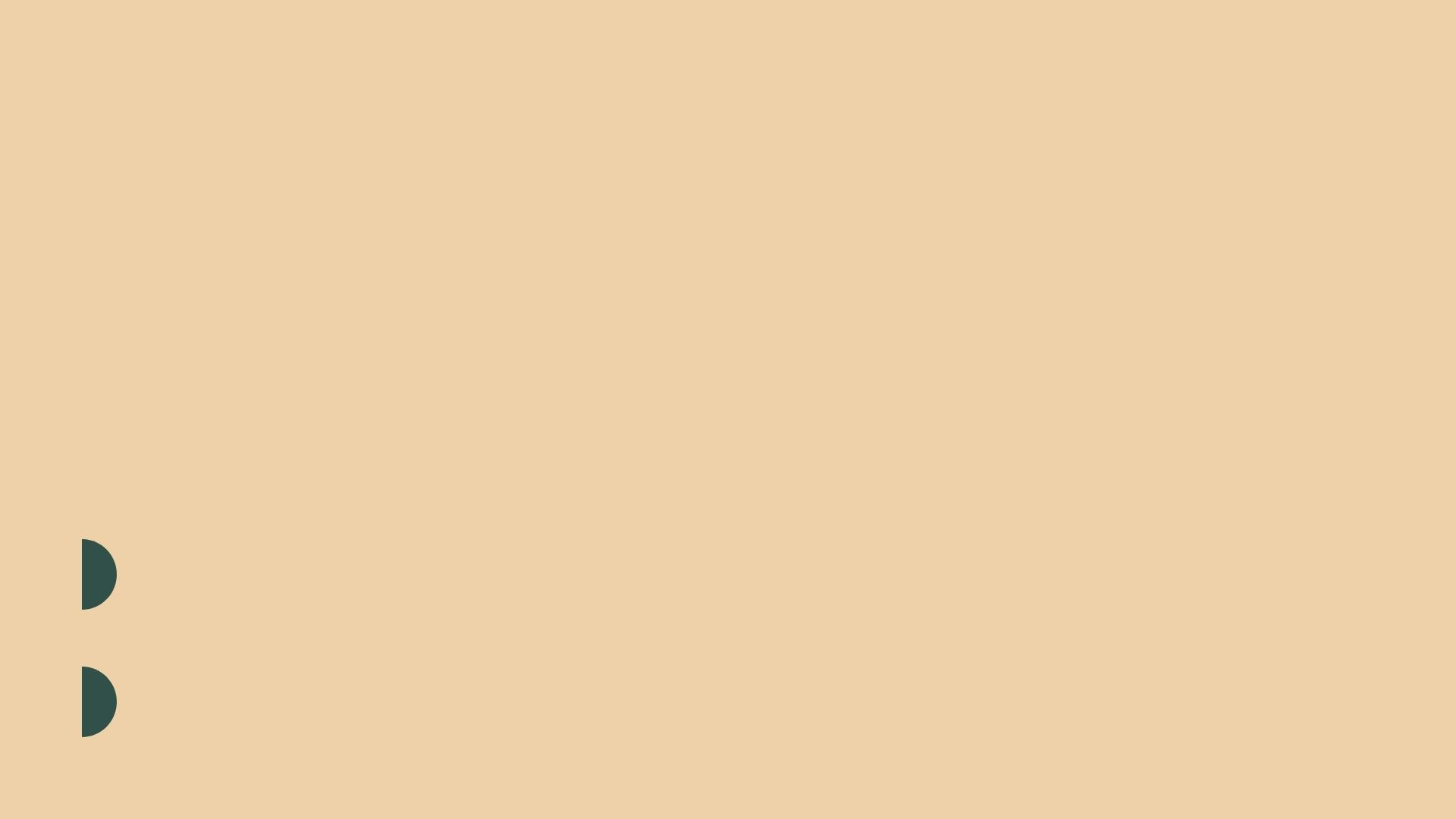 Обследование пациенток, страдающих пролапсом тазовых органов
Общий осмотр прежде всего должен быть направлен на выявление маркеров дисплазии соединительной ткани (ДСТ) – аномалии тканевой структуры, проявляющейся в уменьшении содержания отдельных видов коллагена или нарушении их соотношения, что приводит к снижению прочности соединительной ткани многих органов и систем. 
Тяжесть ПТО находится в прямой зависимости от выраженности проявлений ДСТ на экстрагенитальном уровне. Чем больше выражены проявления ДСТ, тем раньше и в более тяжелой форме манифестирует ПТО. Характерны ранняя манифестация, молниеносное течение, формирование в течение 3 лет после родов, преобладание тяжелых форм, высокий процент рецидивов, сопутствующая патология тазовых органов, нарушение микроциркуляции в тазовых органах. У таких пациенток отмечаются сопутствующая гипермобильность суставов и пониженное содержание коллагена в стенках влагалища или изменение самой структуры коллагена, которое проявляется в том числе гиперэластозом кожных покровов, варикозной болезнью, образованием грыж передней брюшной стенки, плоскостопием, кифосколиозом и др.
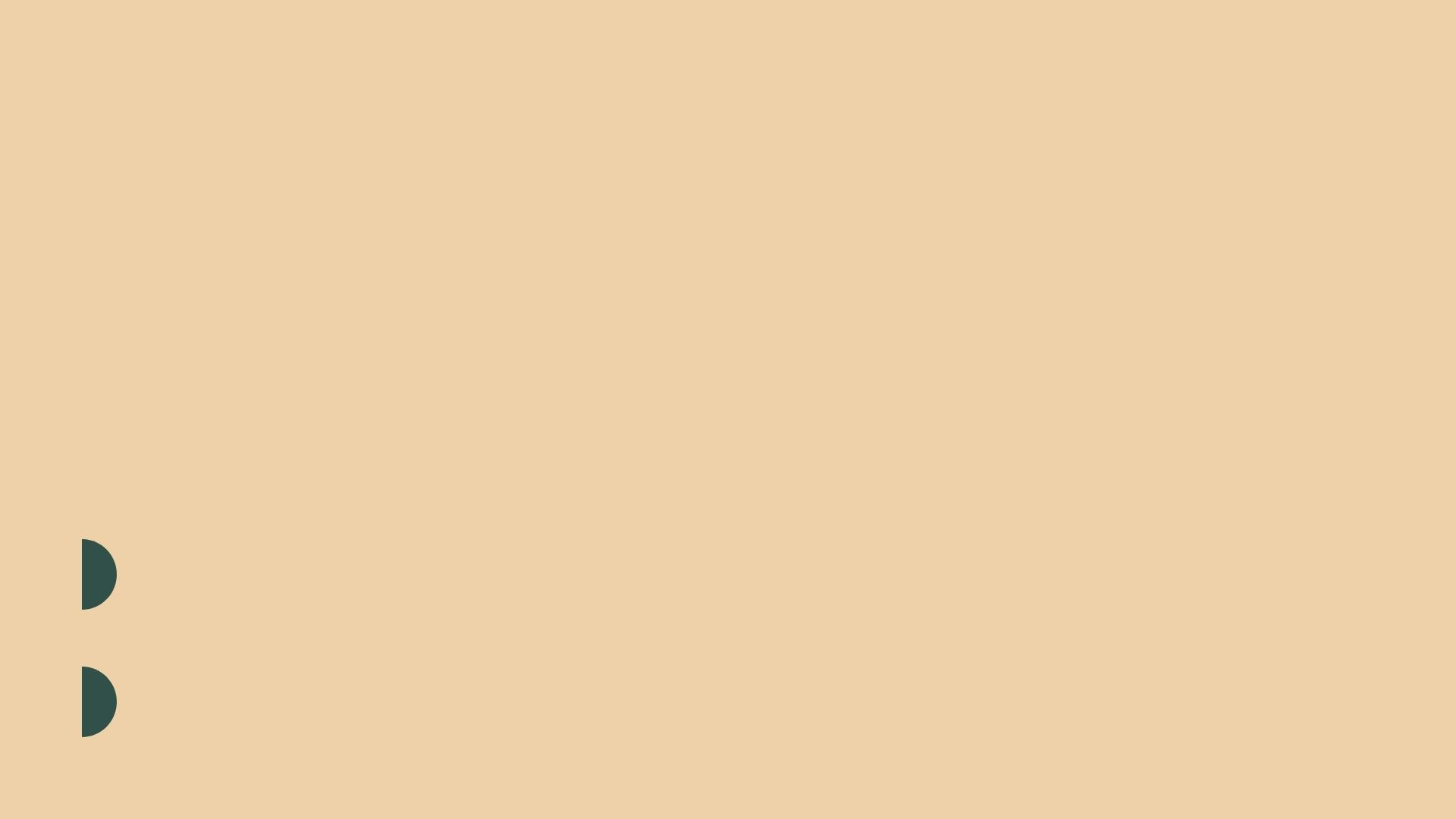 Обследование пациенток, страдающих пролапсом тазовых органов
Осмотр в гинекологическом кресле.
 Исследование в гинекологическом кресле является основным этапом обследования пациенток, страдающих тазовыми расстройствами, в частности ПТО.
Для визуализации дефекта тазового дна используются зеркала Симпсона, помещаемые поочередно в своды влагалища. При этом необходимо обратить внимание: 
• на форму и расположение наружного отверстия уретры, состояние его слизистой оболочки, наличие возможной патологии (пролапс слизистой оболочки уретры, полип уретры, деструкция);
• состояние слизистой оболочки влагалища, наличие рубцов и деформаций, наличие выделений из влагалища и их характер; 
• состояние передней и задней стенок влагалища в покое и при напряжении, степень опущения; 
• состояние шейки матки, ее форму, расположение, подвижность, при отсутствии шейки матки – расположение сводов влагалища; 
• расположение тела матки, его форму, подвижность; 
• состояние мышц тазового дна, наличие дефектов; 
• состояние сухожильного центра промежности, его размеры, подвижность
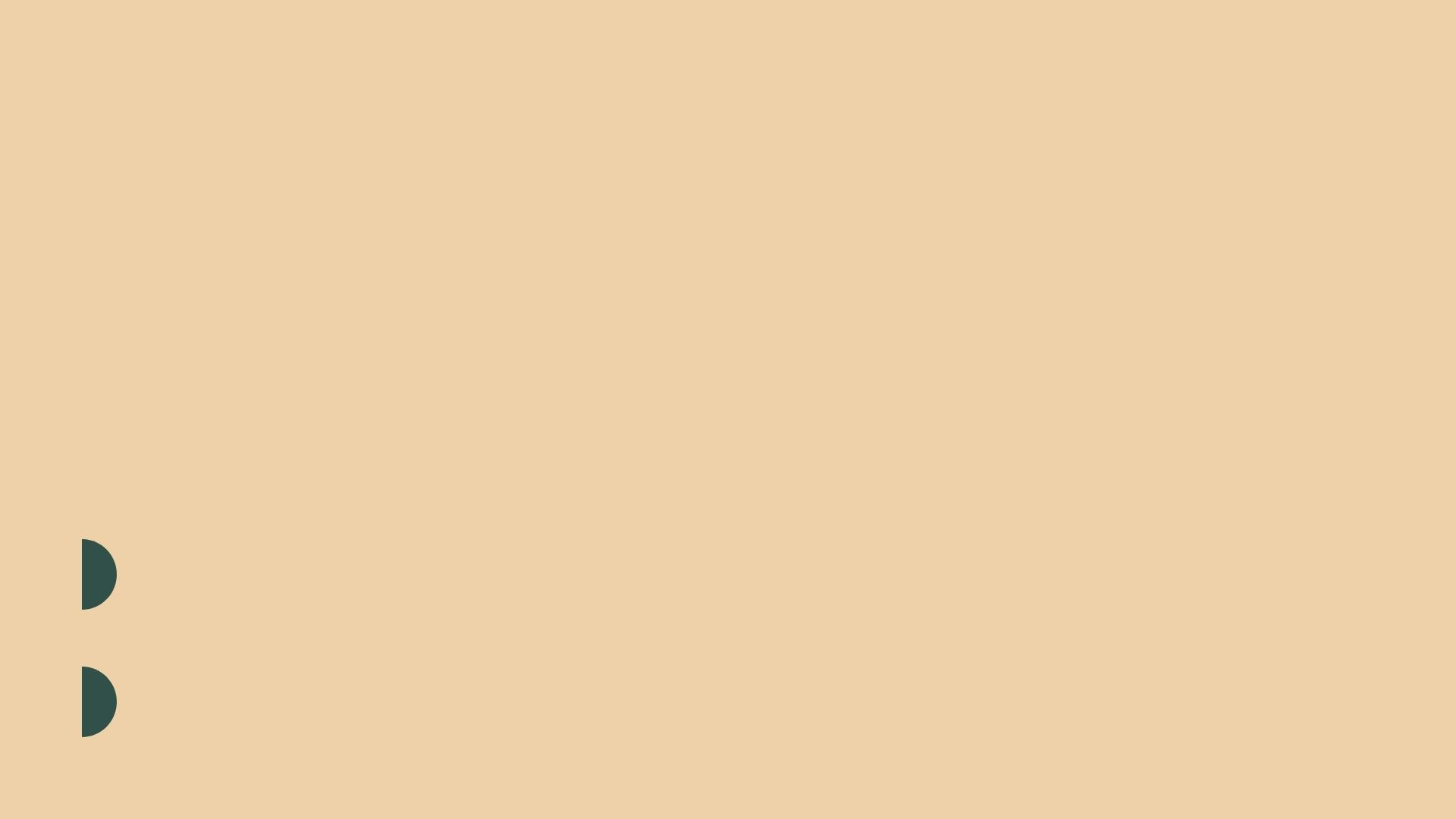 Обследование пациенток, страдающих пролапсом тазовых органов
Пациенткам с ПТО вследует выполнить кашлевой тест и пробу с натуживанием
(проба Вальсальвы) без репозиции ПТО для объективной диагностики наличия НМПН
и, возможно, недержания кала. 
Следует отметить, что проведение кашлевой пробы осуществляется при наличии у пациентки позыва к мочеиспусканию и наличии в мочевом пузыре не менее 300 мл.
При наличии ПТО также необходимо выполнение данных проб с репозицией пролапса с помощью пессария, гинекологического зеркала либо мануально при наполнении мочевого пузыря минимум 150 мл для выявления скрытой формы НМПН.
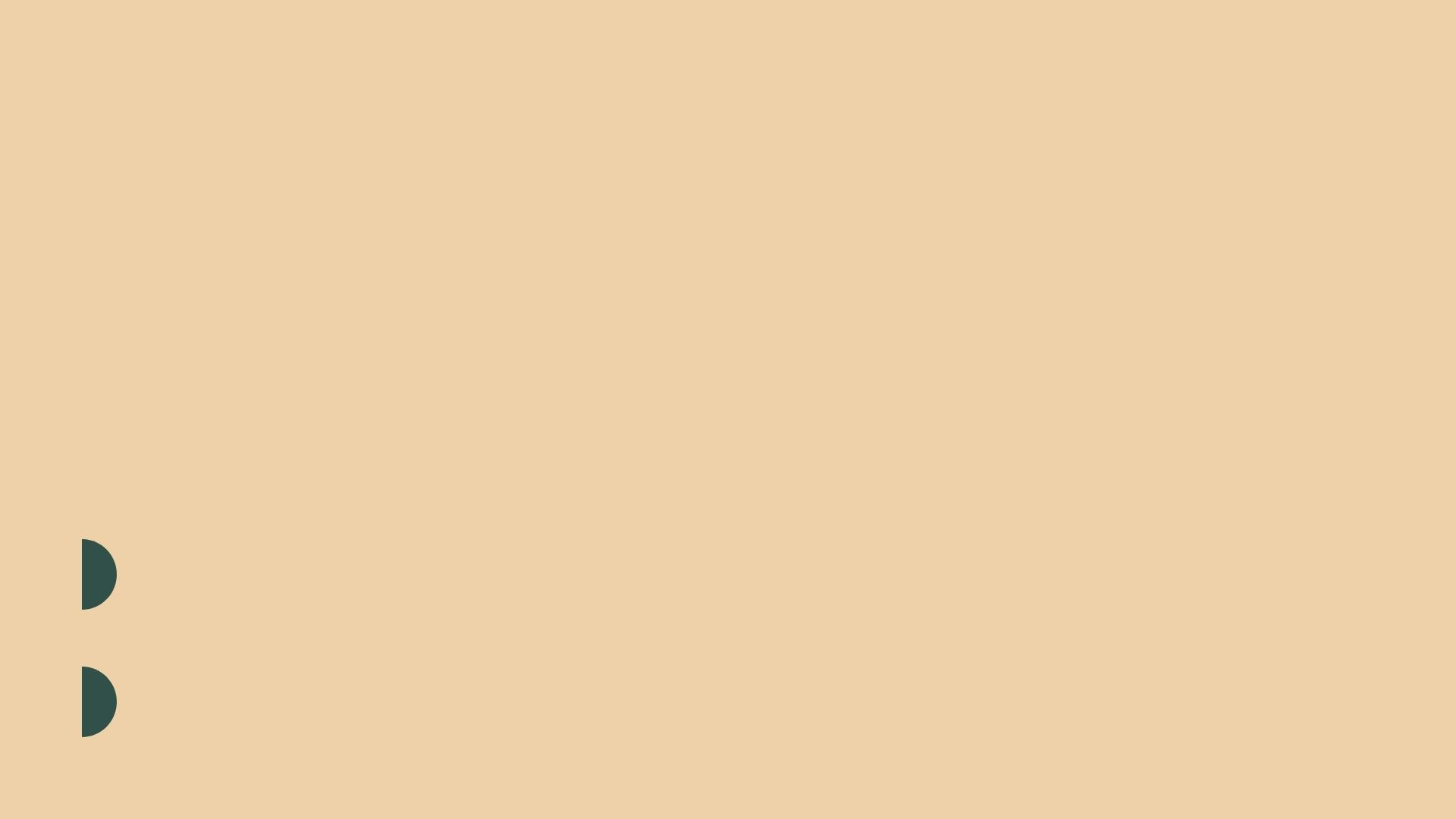 Обследование пациенток, страдающих пролапсом тазовых органов
Далее определяют степень силы и эффективность сокращений мышц тазового дна. Для этого просят пациентку сжать мышцы-леваторы ануса вокруг пальца исследующего. Также оценивают состояние кожи промежности, слизистой оболочки влагалища, так как атрофия эпителия влагалища в результате дефицита эстрогенов, как правило, сочетается с атрофией уретры и окружающих тканей. Затем оценивают диаметр входа во влагалище и длину тела промежности (разрывы мягких тканей чаще отмечаются у женщин с низкой промежностью). Для оценки размеров и подвижности тела матки и придатков выполняют бимануальное исследование. В заключении осмотра проводят ректальное исследование, при котором контролируют состояние тонуса и проверяют наличие энтероцеле либо ректоцеле.
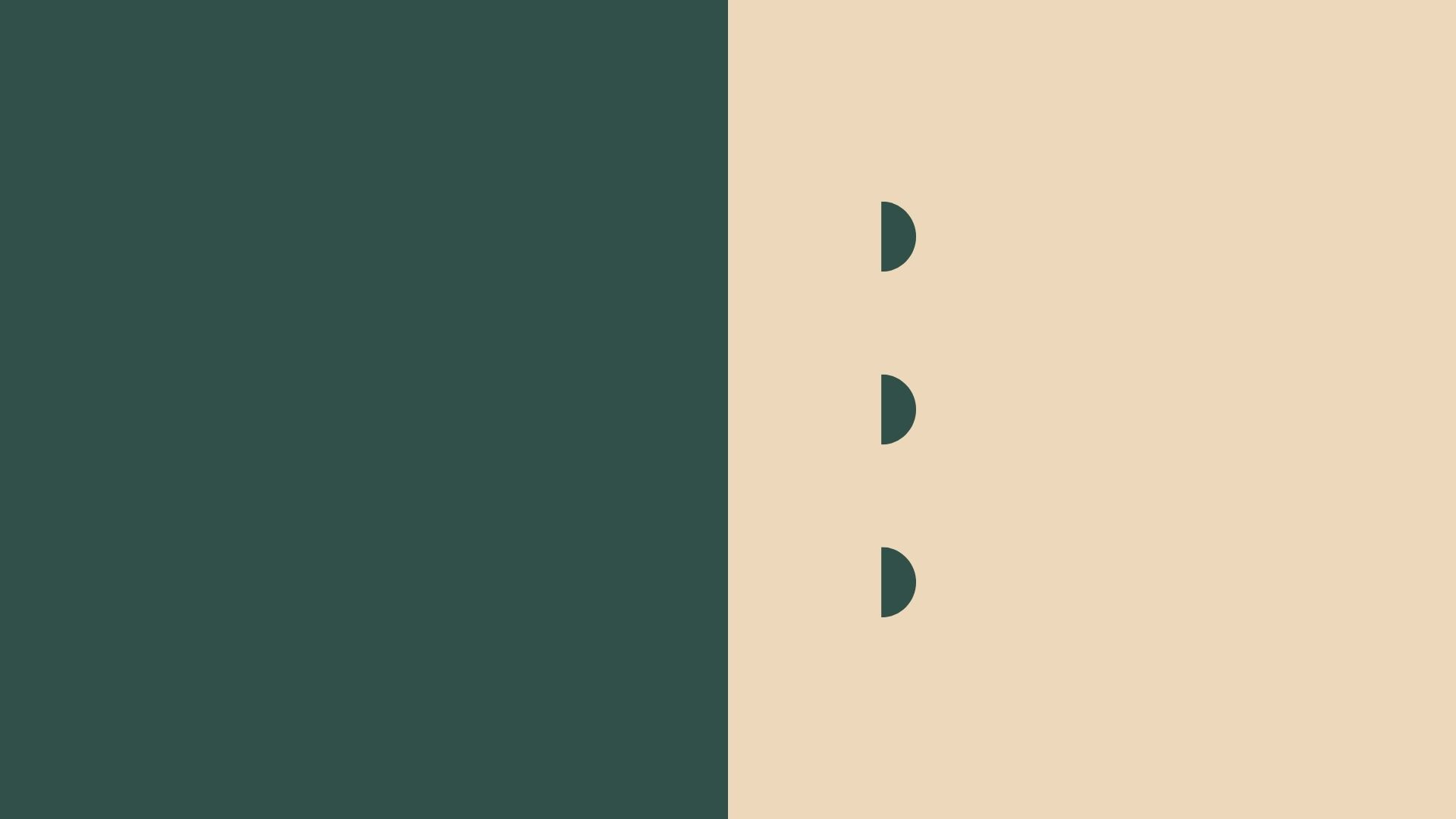 Диагностика скрытой формы НМПН – осмотр в зеркалах (а), положительная
кашлевая проба с репозицией цистоцеле зеркалом (б)
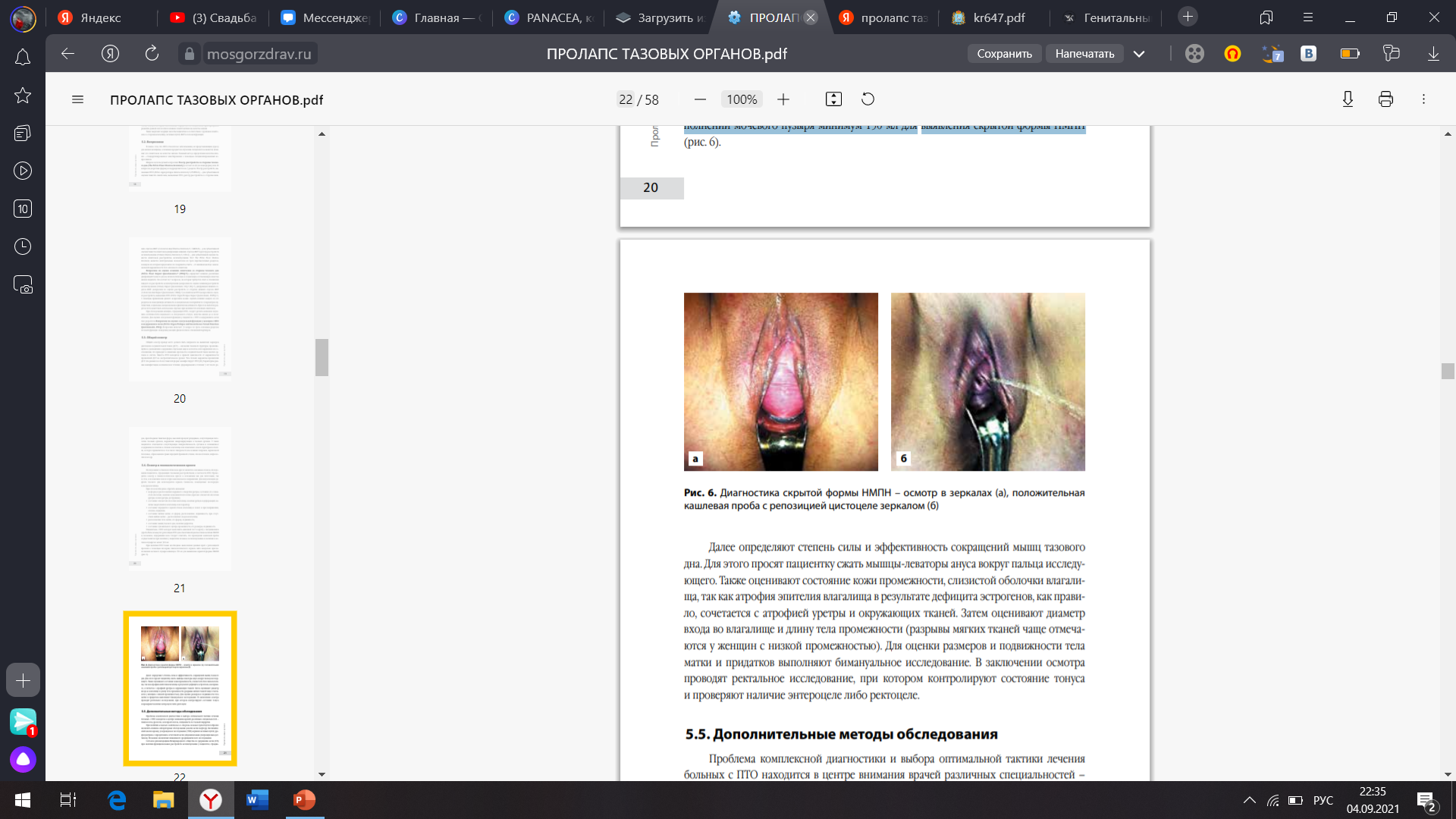 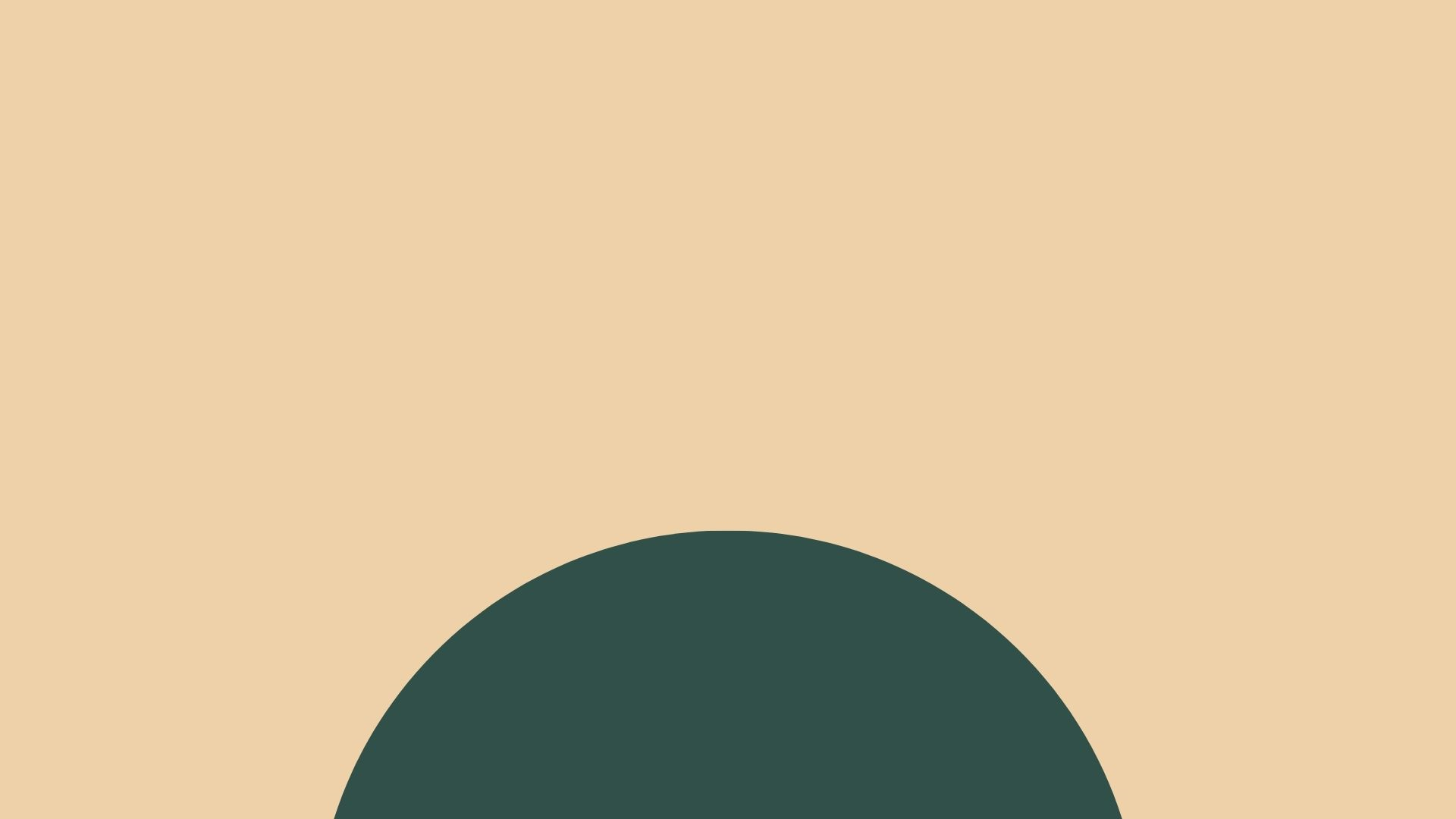 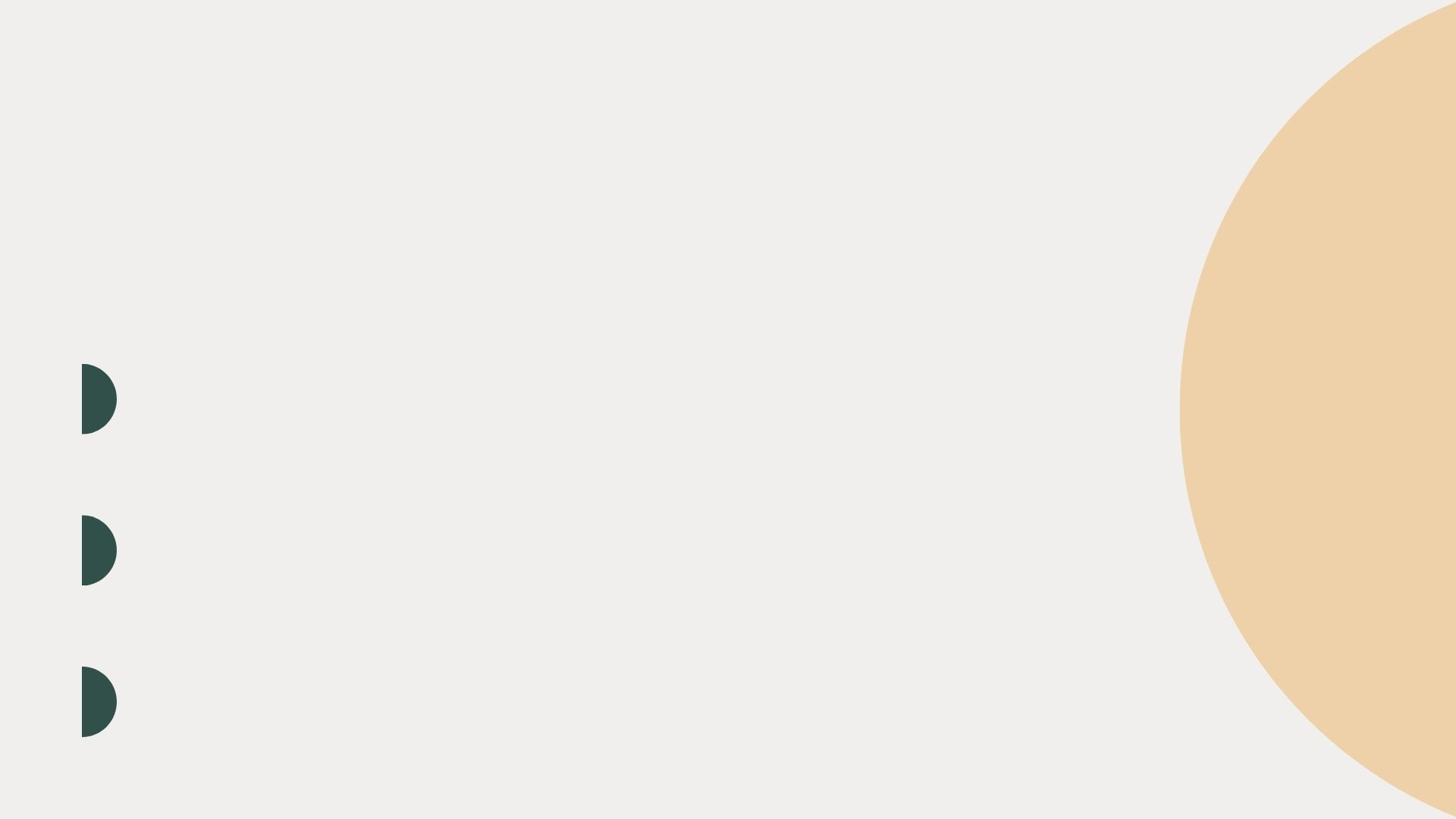 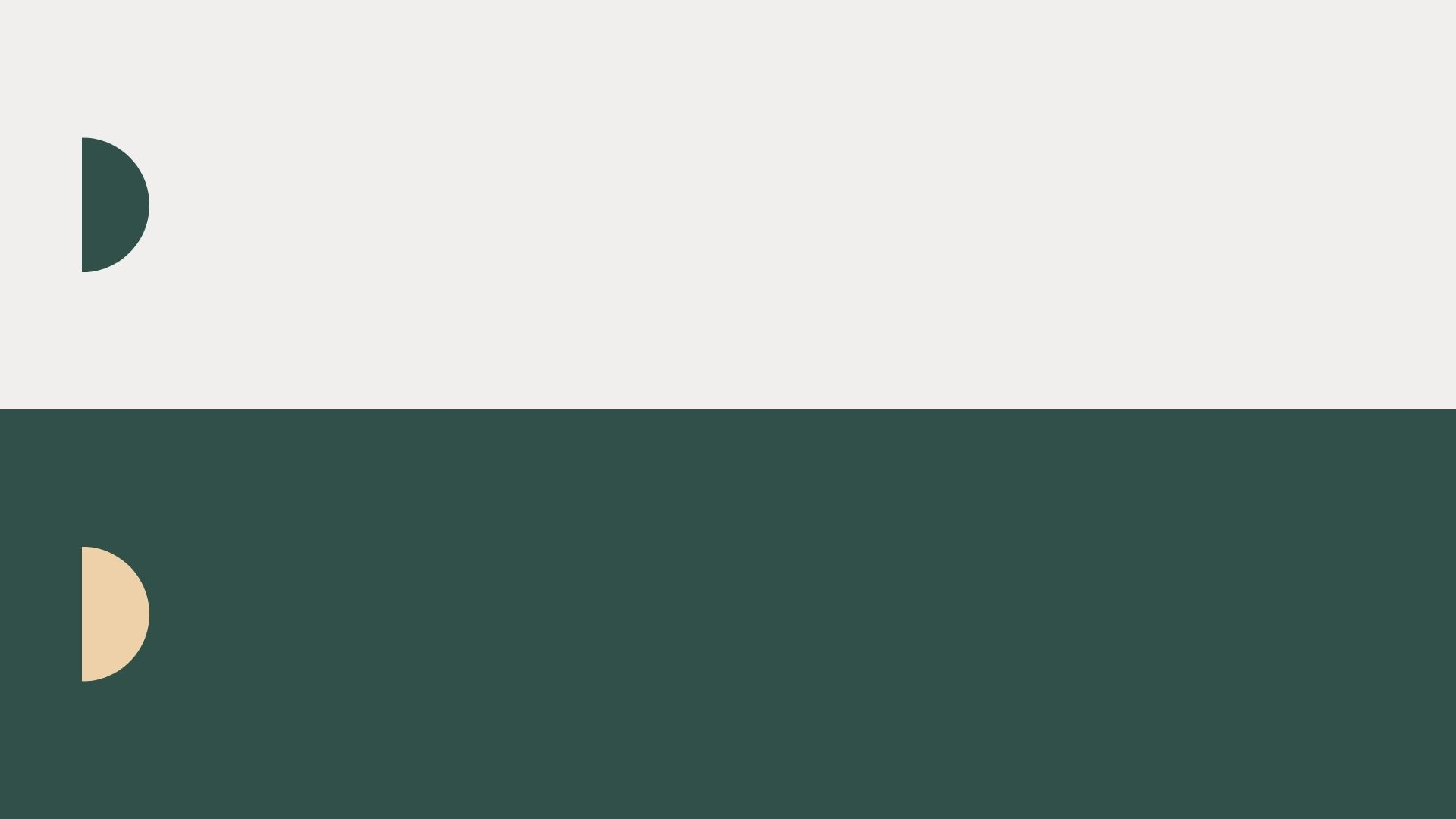 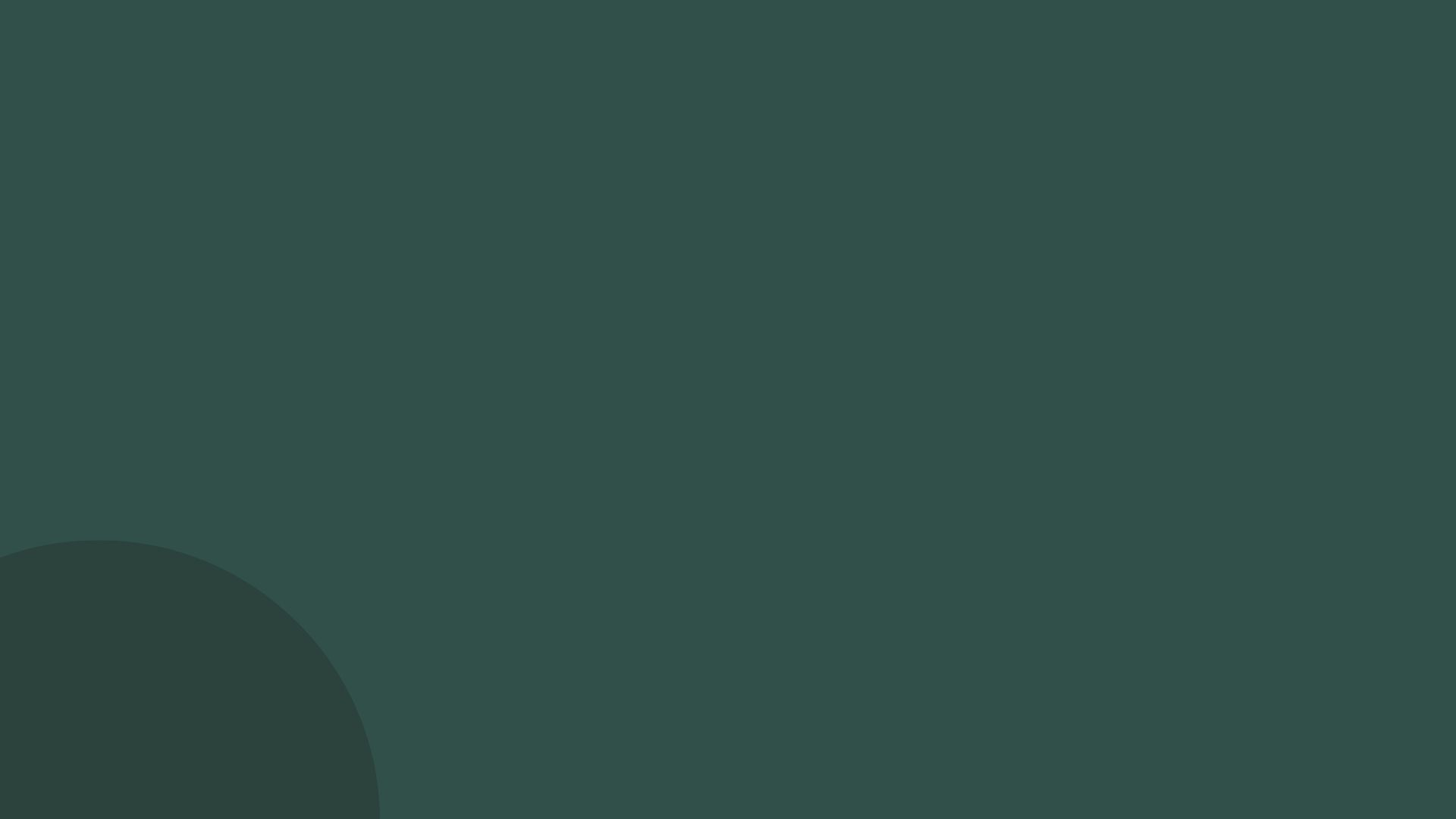